Study and Research at TUM
Sören Metz, Senior Regional Manager (Latin America) 

September 2024
Sören Metz & Dr. Tiffany Paulisch | TUM | Postdoc in Germany: Brazil 2023
Munich – Why?
Our historical home site in Munich’s Maxvorstadt district, between Königsplatz and the Pinakotheken art museums, is surrounded by research institutions and home to several schools and departments.
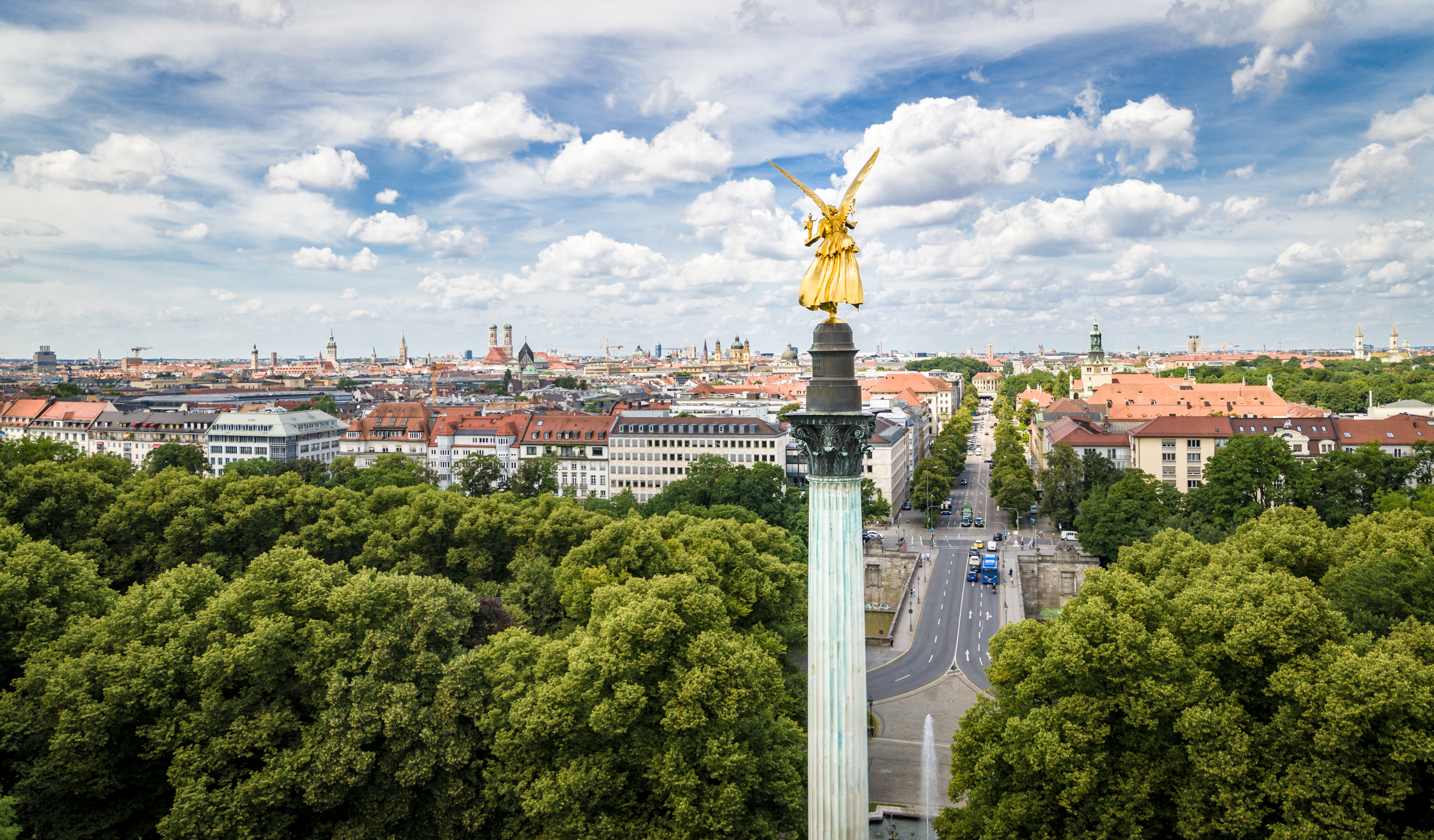 2
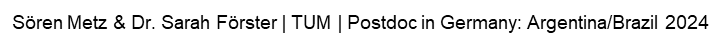 Source: ProLehre Medienredaktion
TUM Facts and Figures
(Statistics 2021)
36% Female Students
38% International Students
7Schools
more than9,500Graduates per year
50,000students (Bsc / MSc)
155 ERC Grants(since 2008)
623 Professors
3
A Leader in Academic Rankings
THE World University Rankings 2024

No.   1 in Germany

No. 30in the world
Shanghai World University Ranking 2024

No.   2in Germany

No. 59 in the world
QS World University Rankings 2024

No.  1 in Germany

No. 28in the world
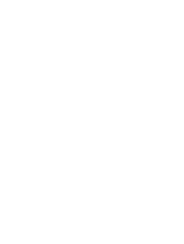 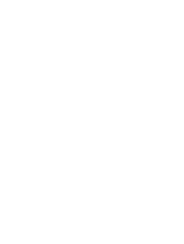 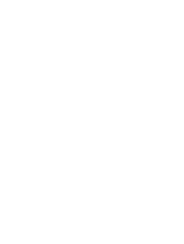 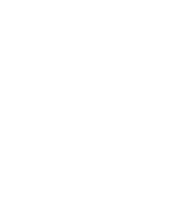 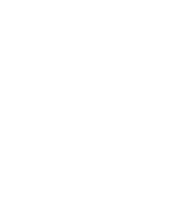 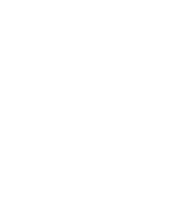 4
[Speaker Notes: Not competition, but collaboration will contribute to meeto solve today‘s global challenges of the future.
Only together we will be able to solve them.]
TUM Schools. Departments
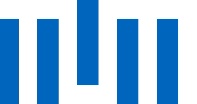 Engineering    
& Design
Social 
Sciences &Technology
Management*
Life 
Sciences
Natural Sciences
Medicine & Health
Computation, Information & Technology*
Aerospace 
& Geodesy
Architecture
Physics
Prevention
Mathematics
Politics & Technology
Innovation & Entrepreneurship
Molecular Life Sciences
Civil & Environmental Engineering
Marketing, Strategy & Leadership
Bioscience & BioEngineering
Science & Technology Studies
Theoretical Medicine
Computer 
Science
Life Science Engineering
Engineering Physics 
& Computation
Operations & Supply Chain Management
Education
Clinical Medicine
Computer Engineering
Chemistry
Life Science Systems
Mobility Systems Engineering
Finance 
& Accounting
Electrical Engineering
Digital Health
& Technology
Mechanical Engineering
Economics 
& Policy
Materials 
Engineering
Energy & Process Engineering
* joint research & education activities 
  on TUM Campus Heilbronn
Converging Science




TUM Matrix. Systems Integration.
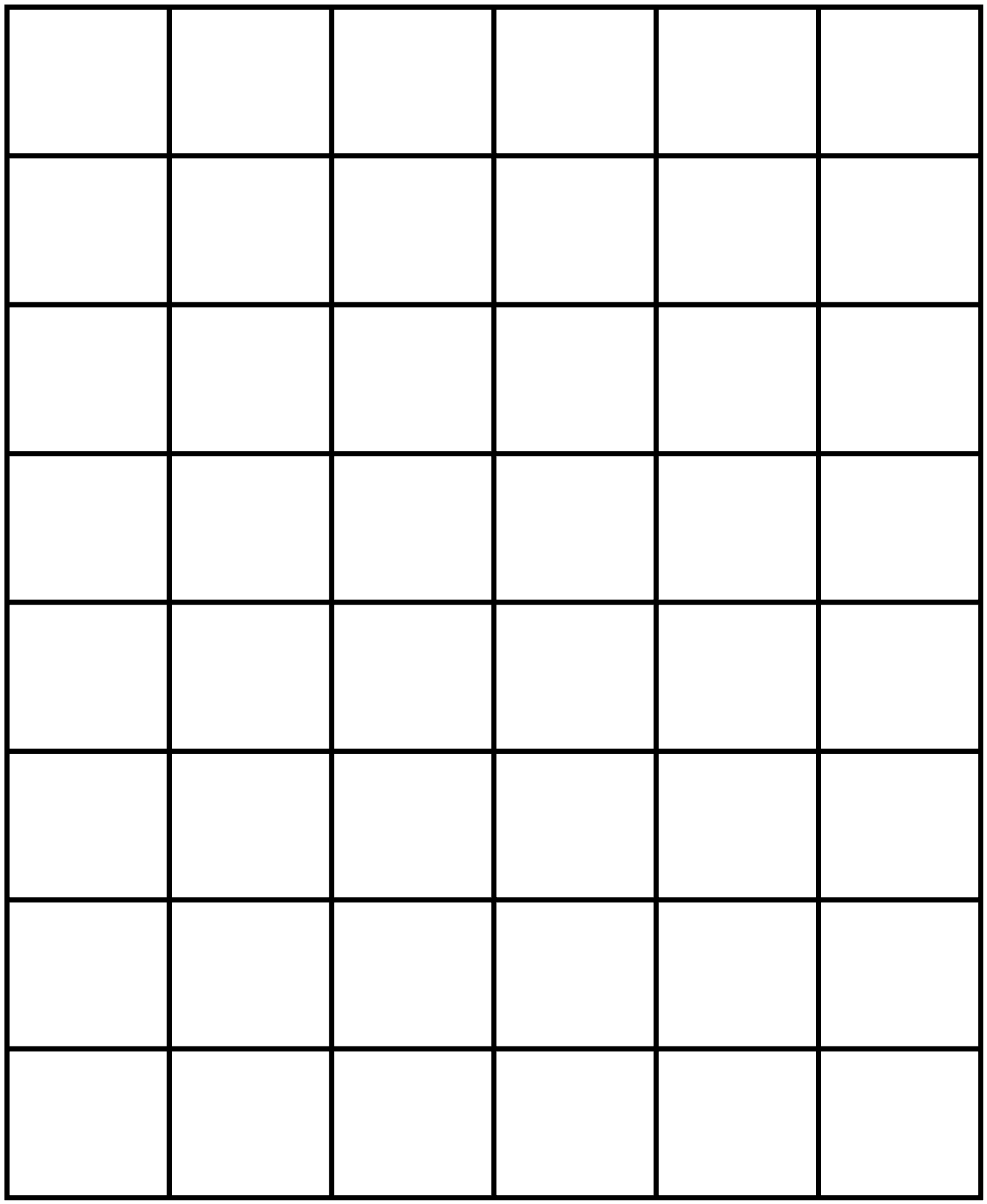 Biomedical Engineering          
              Robotics and Machine Intelligence
     Materials, Energy and Process Engineering
		                  Data Science
	              Biotechnology and Sustainability
INTEGRATED RESEARCH INSTITUTES
TUM SCHOOLS 
                                    Medicine and Health
                            Natural Sciences
                      Computation, Information and Technology
                 Engineering and Design
           Social Sciences and Technology
      Management
Life Sciences
[Speaker Notes: 44% international bei Studienanfängern]
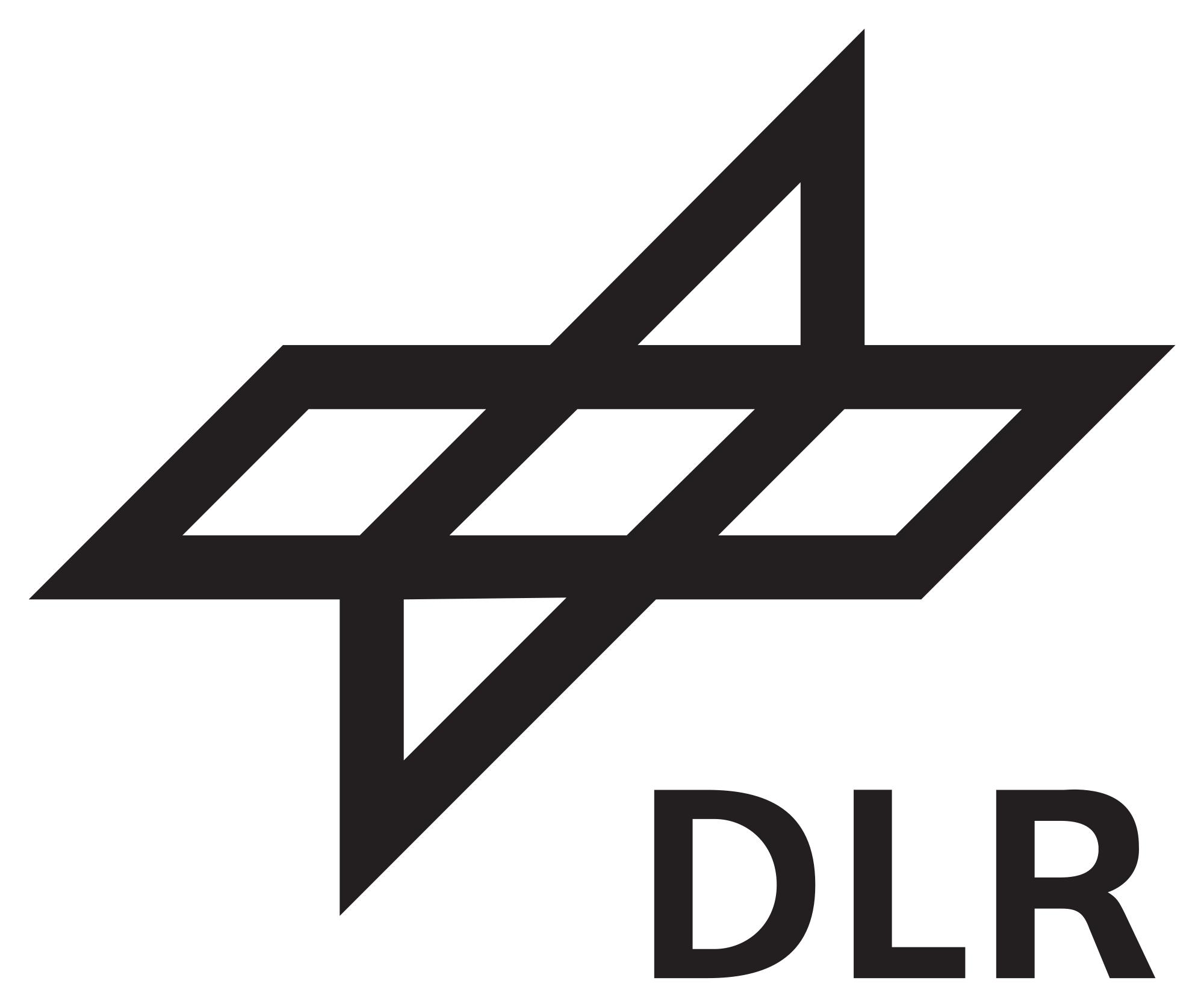 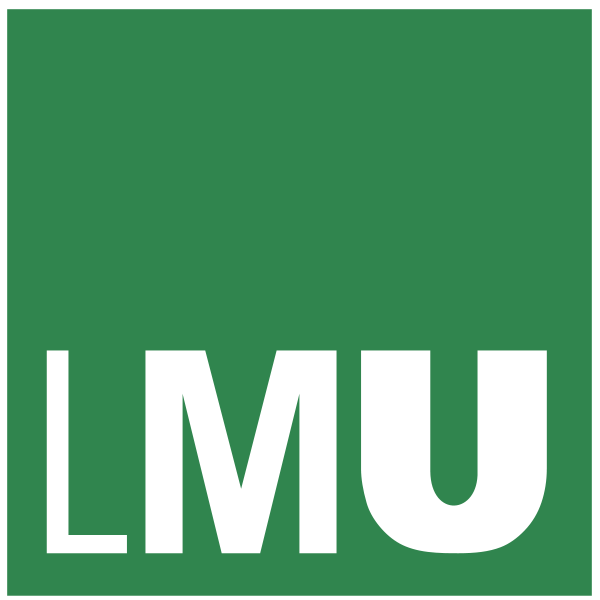 Start-ups p.a. vs. 2001
ONE MUNICH. European Innovation Hub
+450%
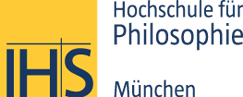 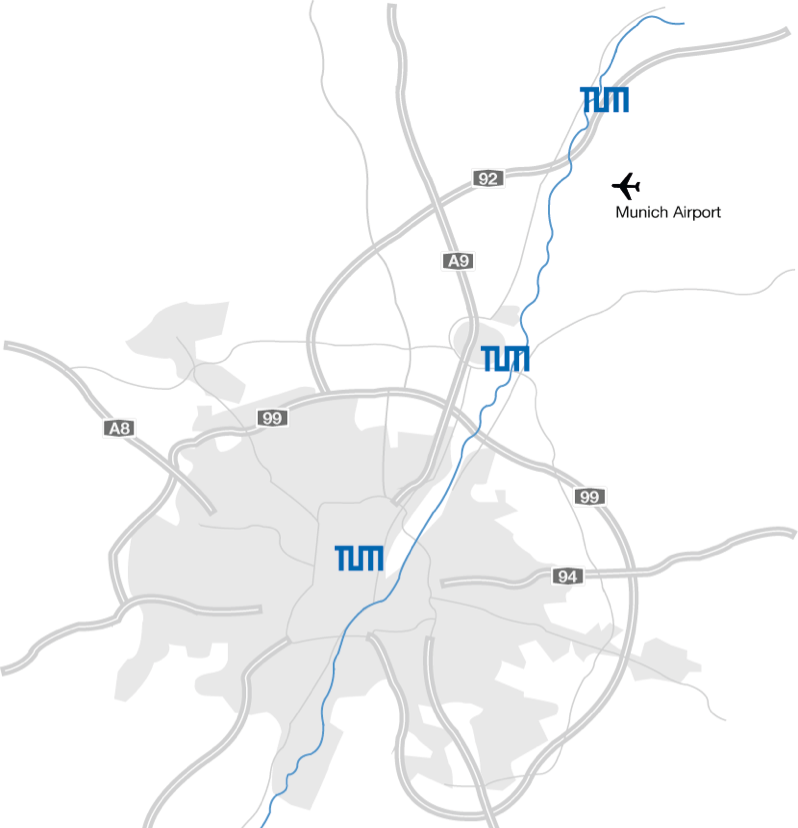 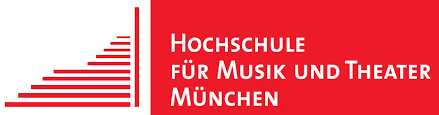 Start-up Network
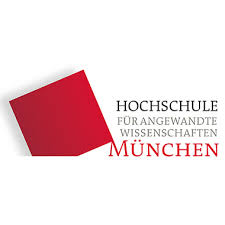 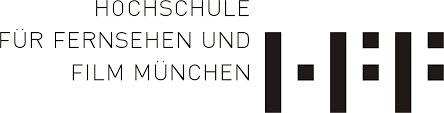 Industry Network
Academic Network
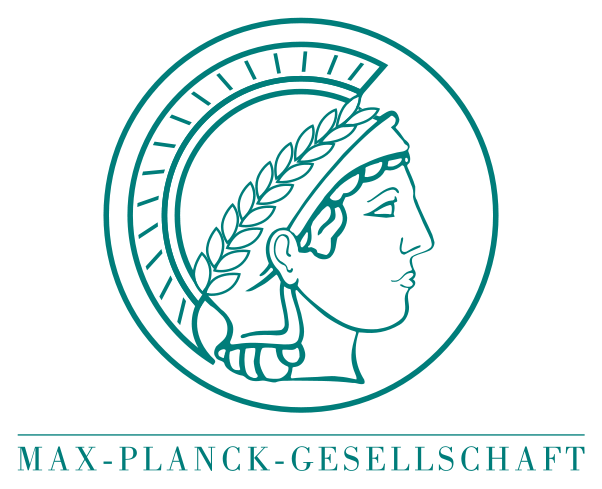 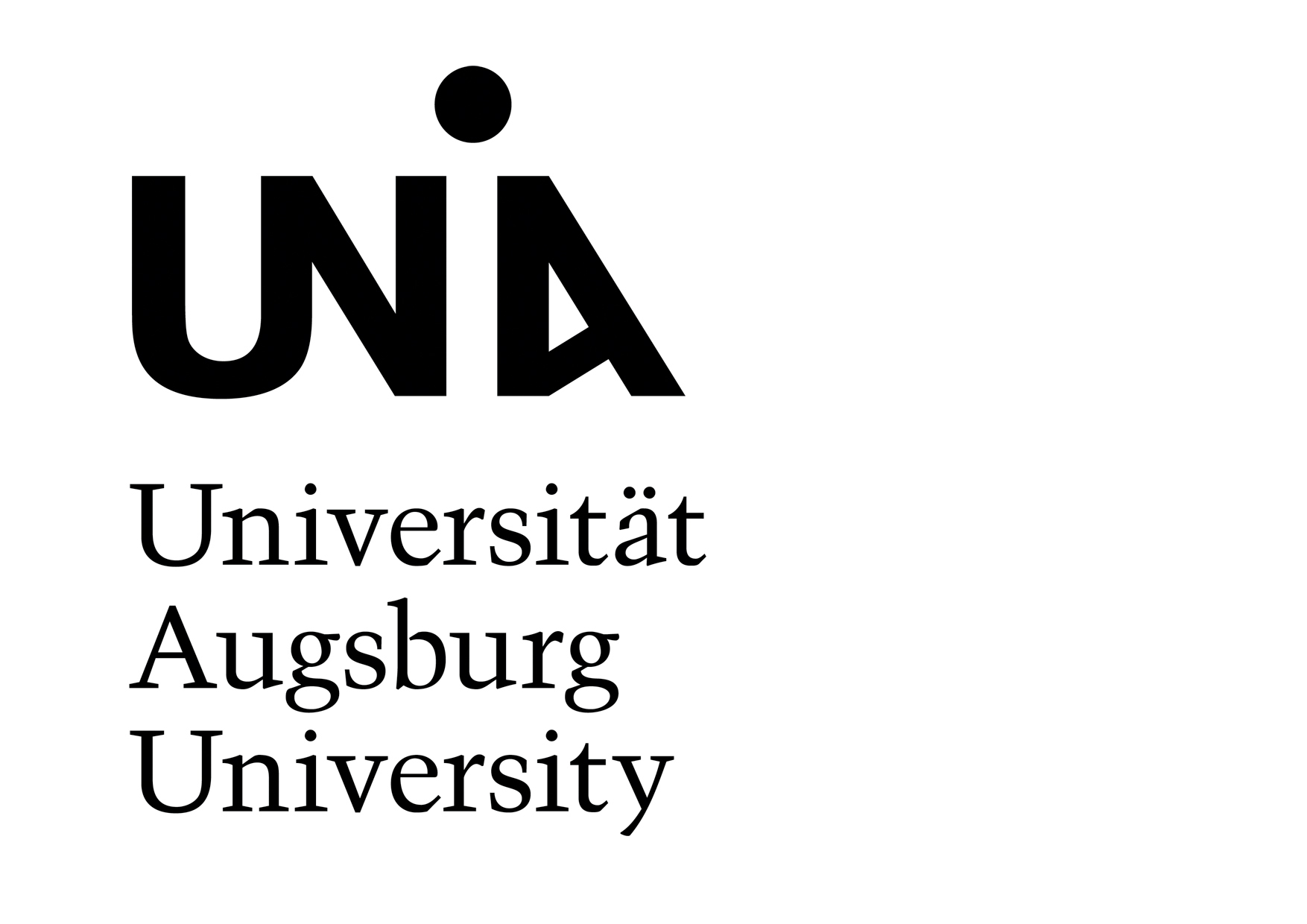 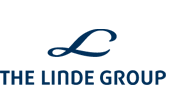 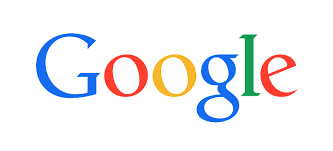 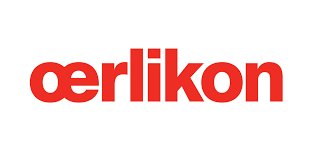 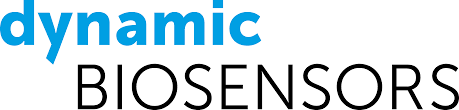 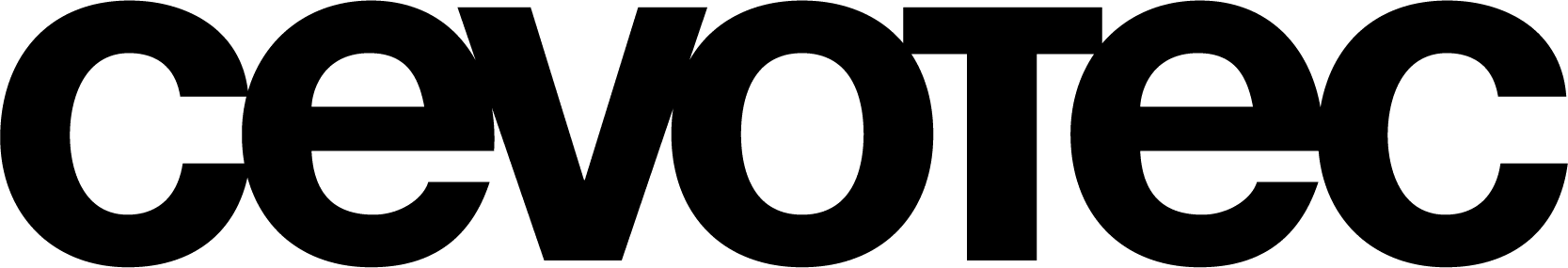 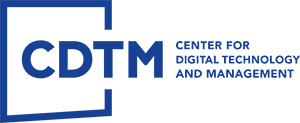 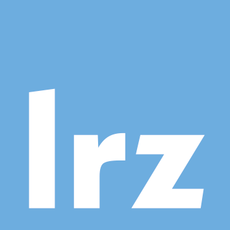 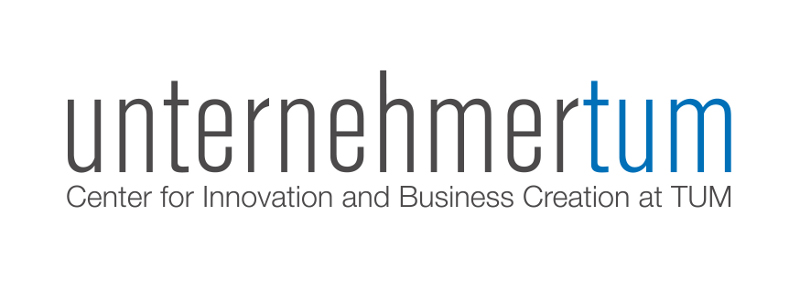 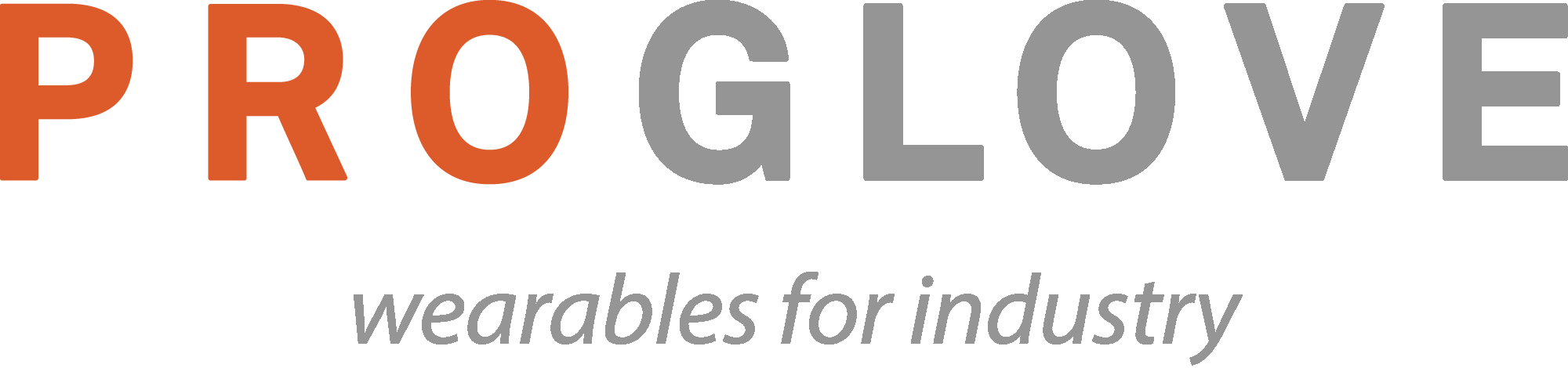 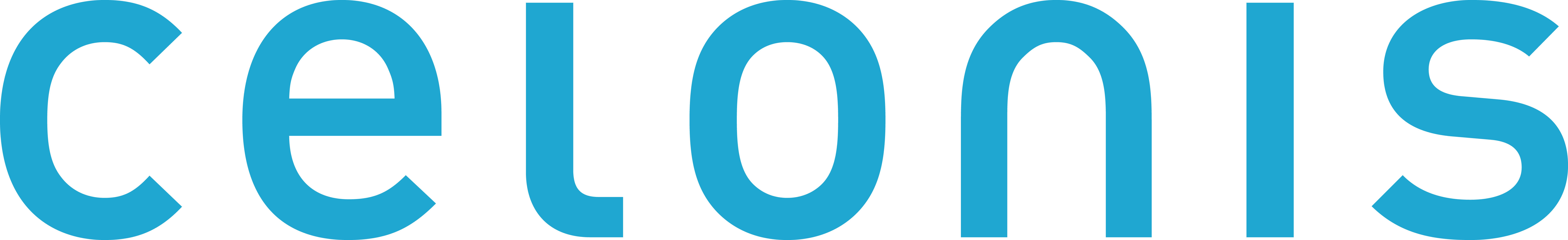 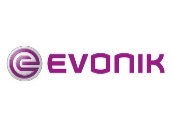 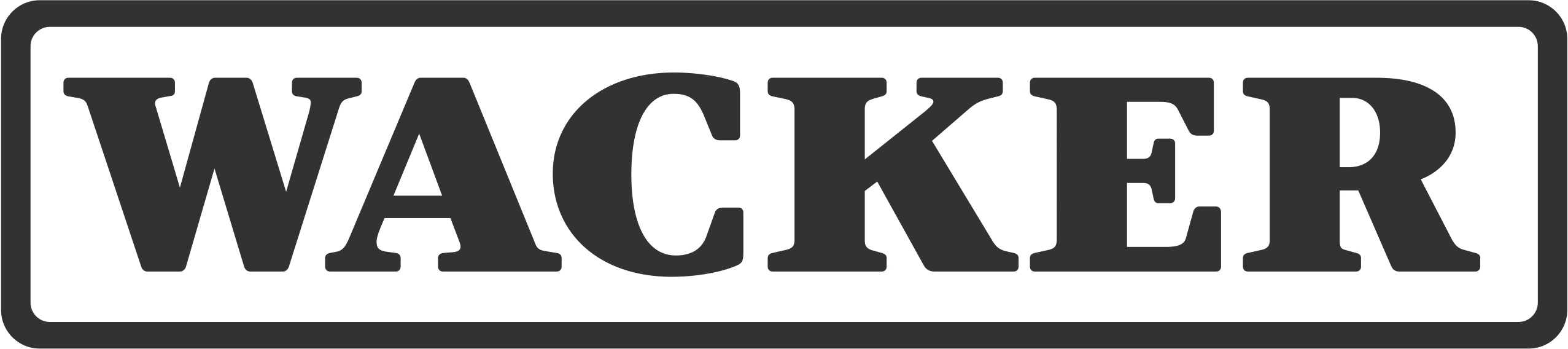 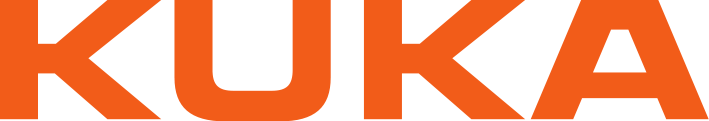 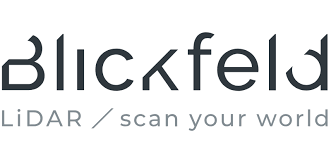 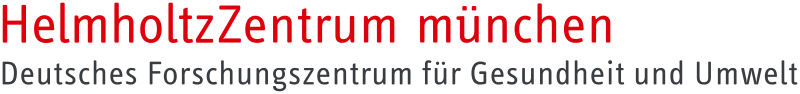 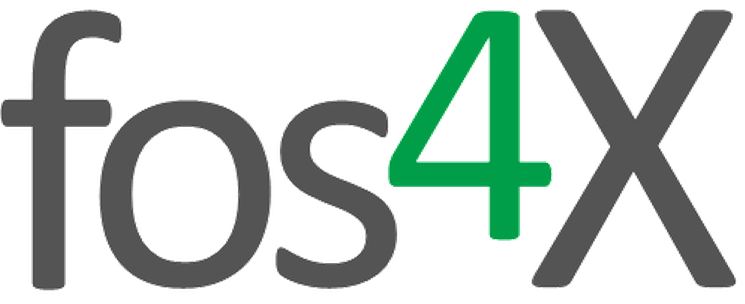 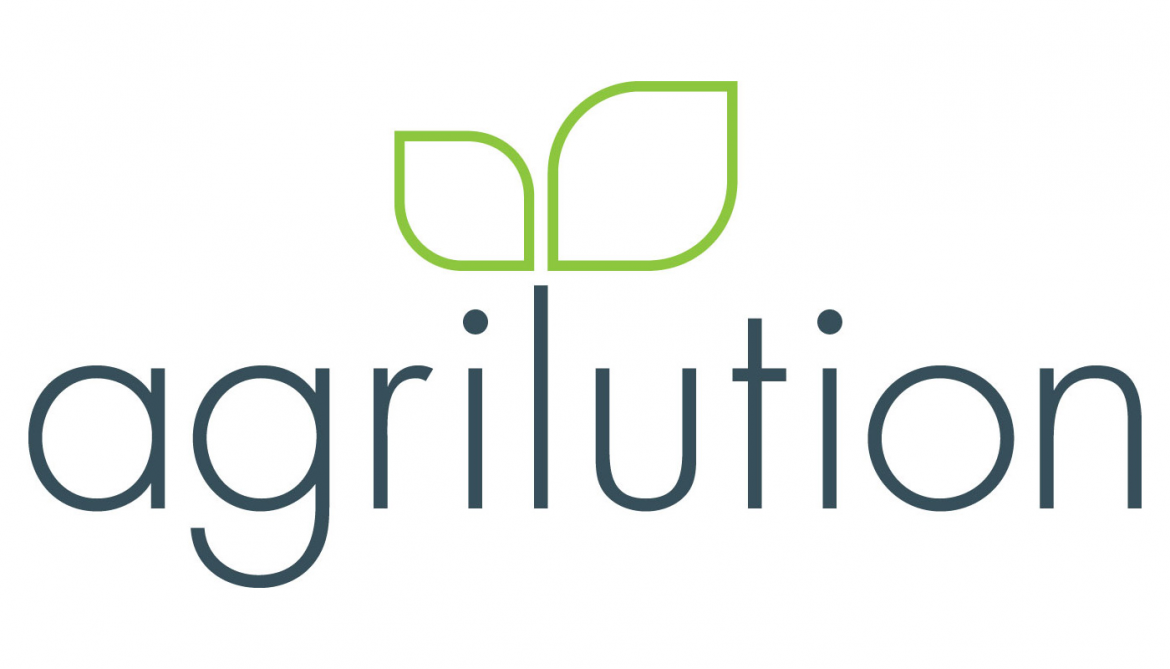 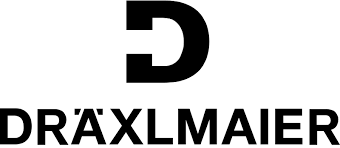 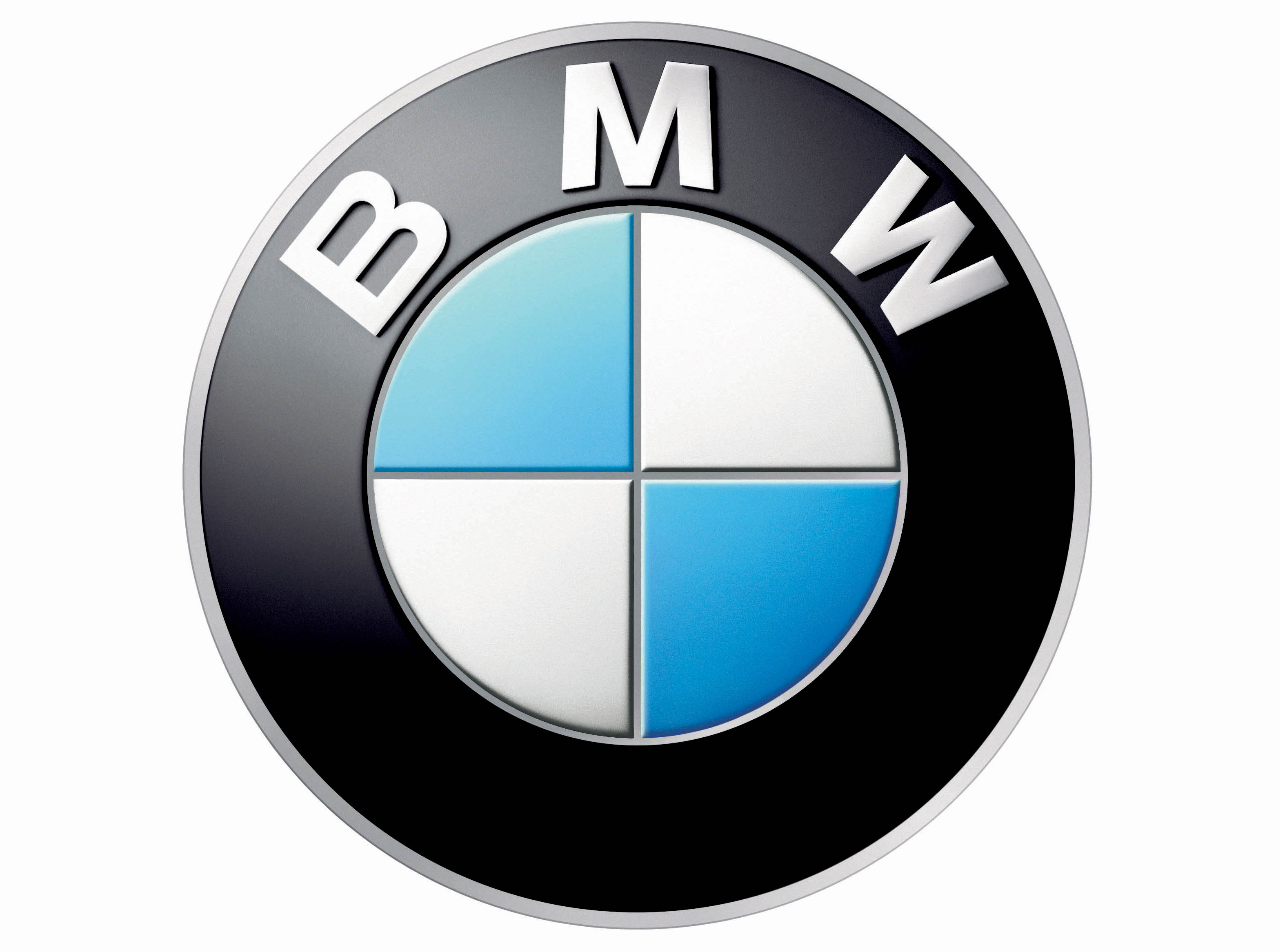 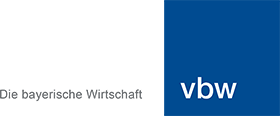 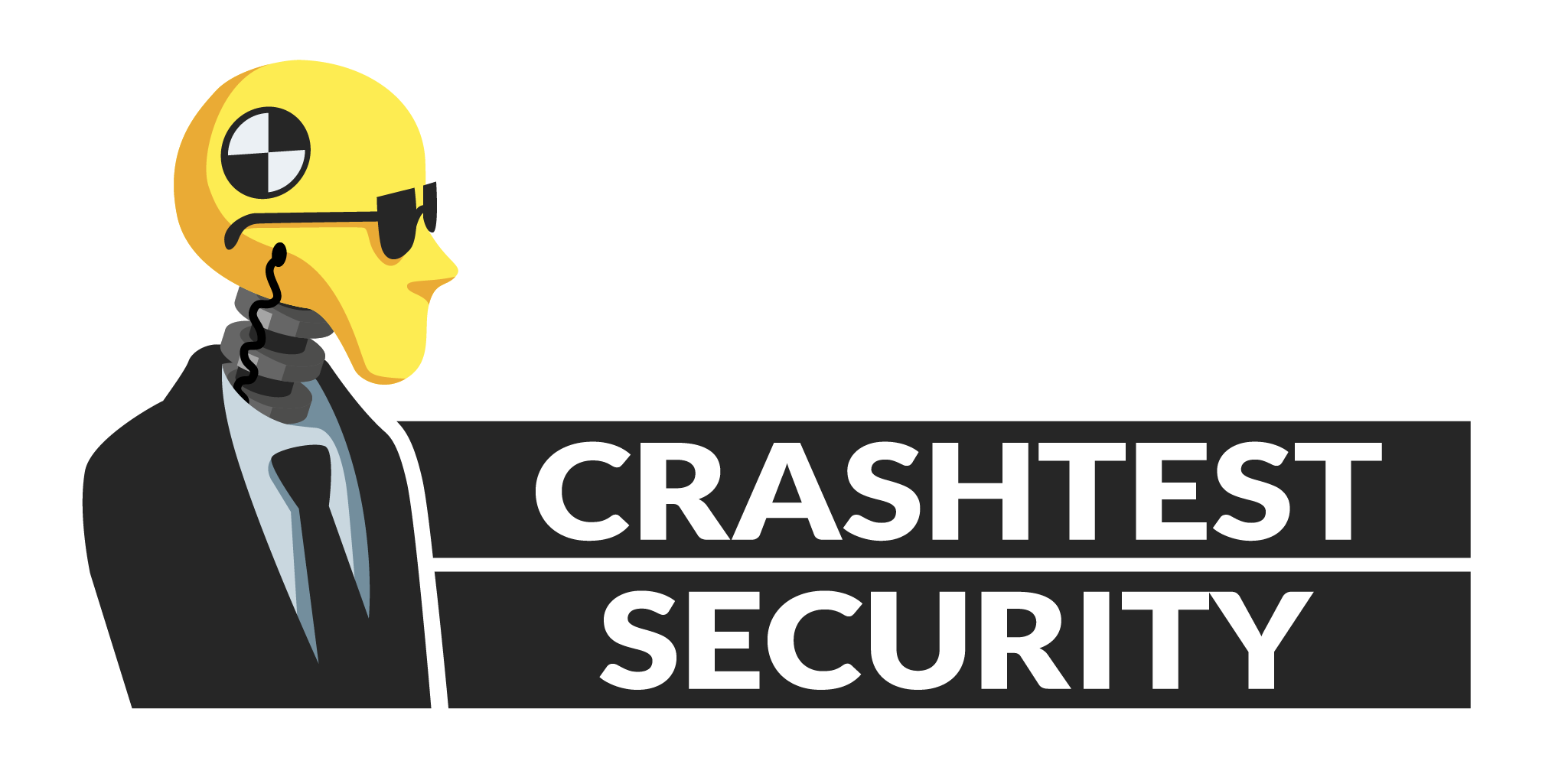 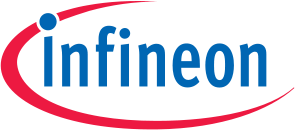 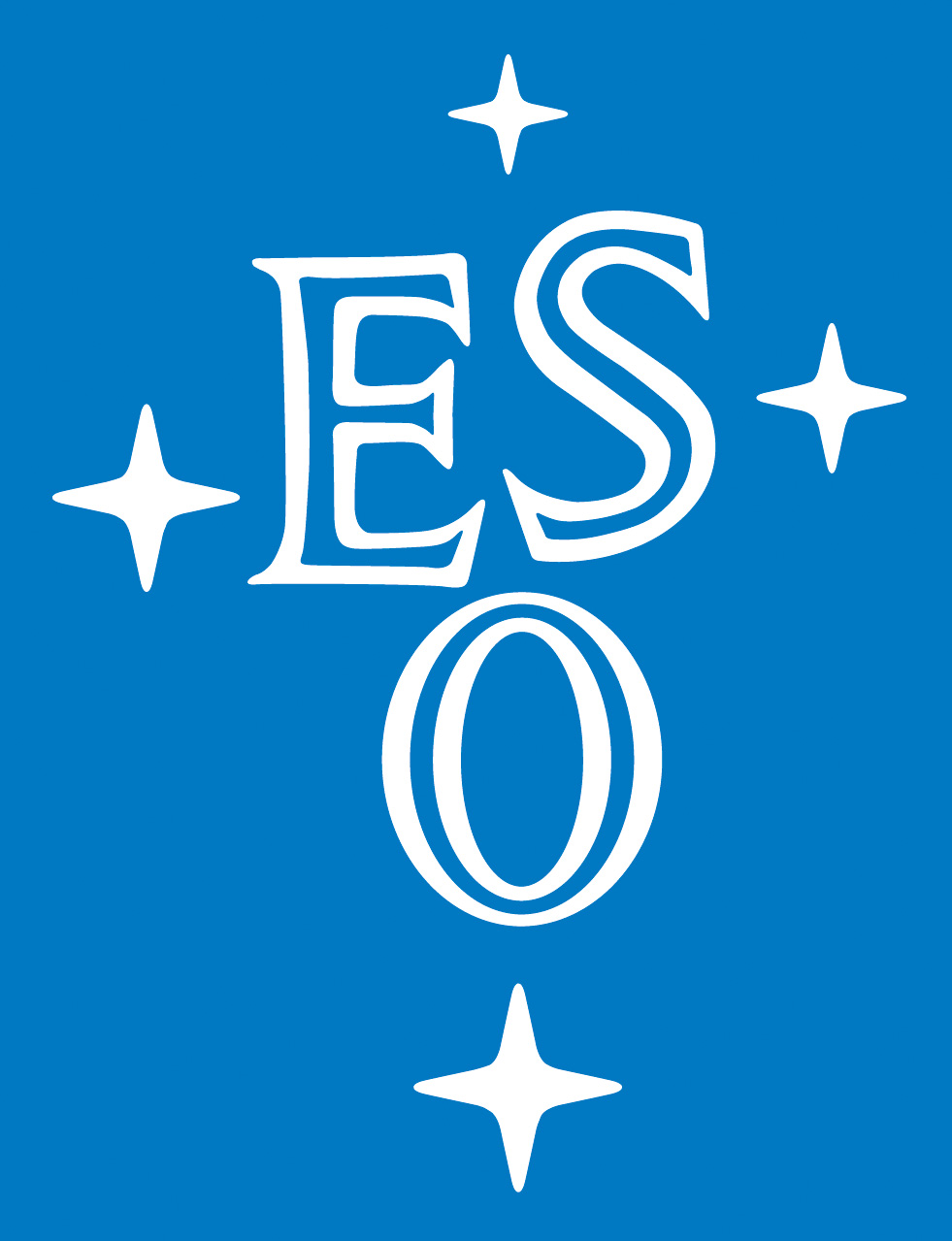 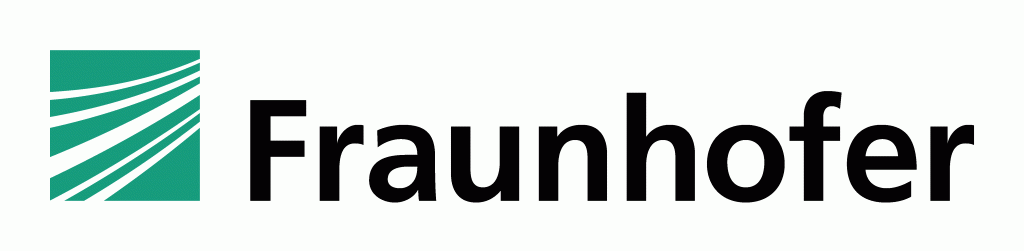 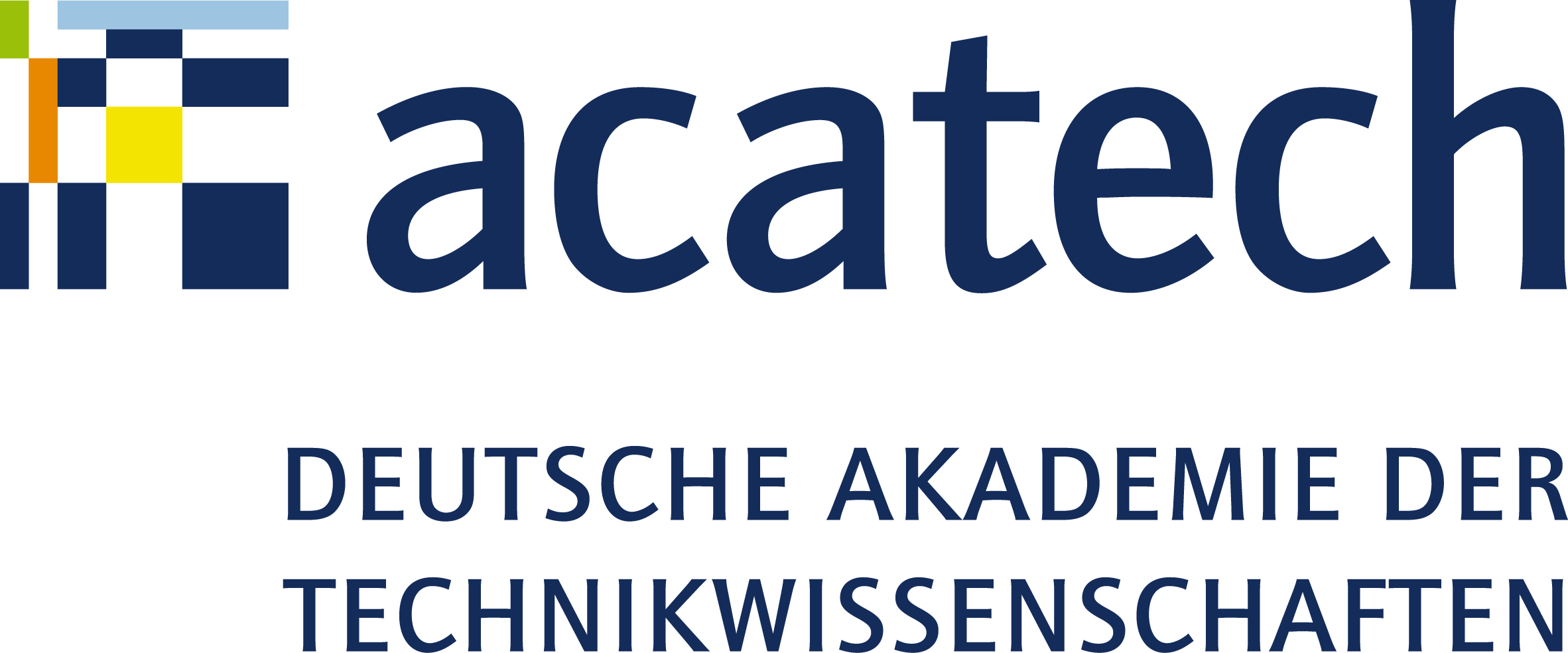 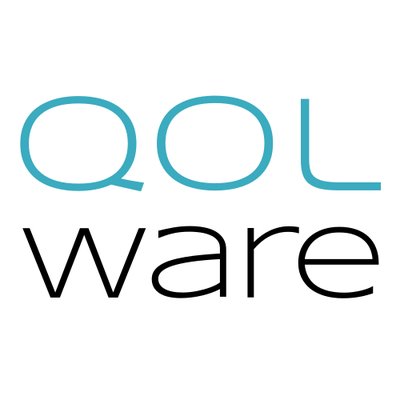 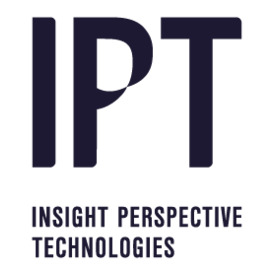 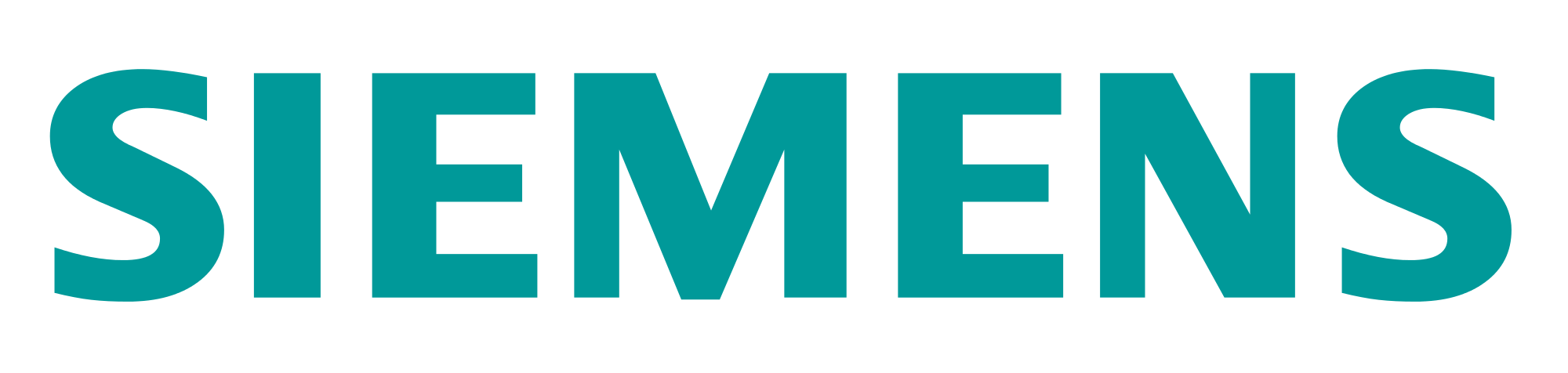 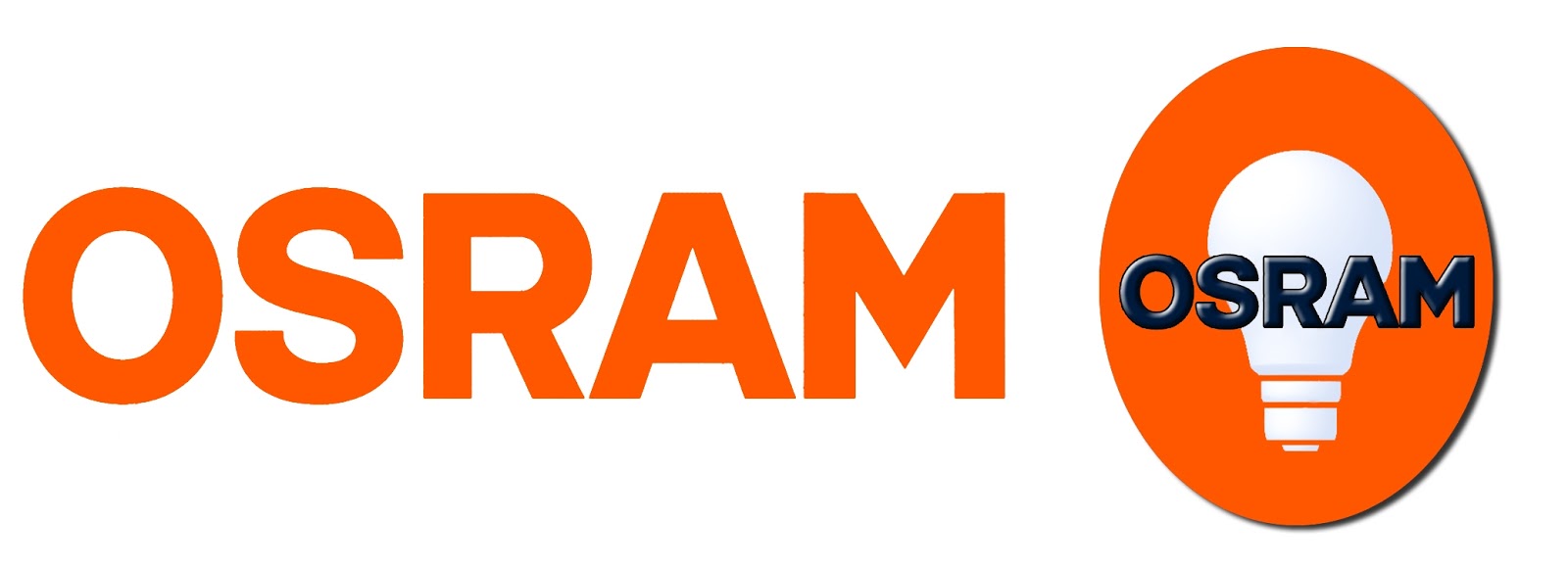 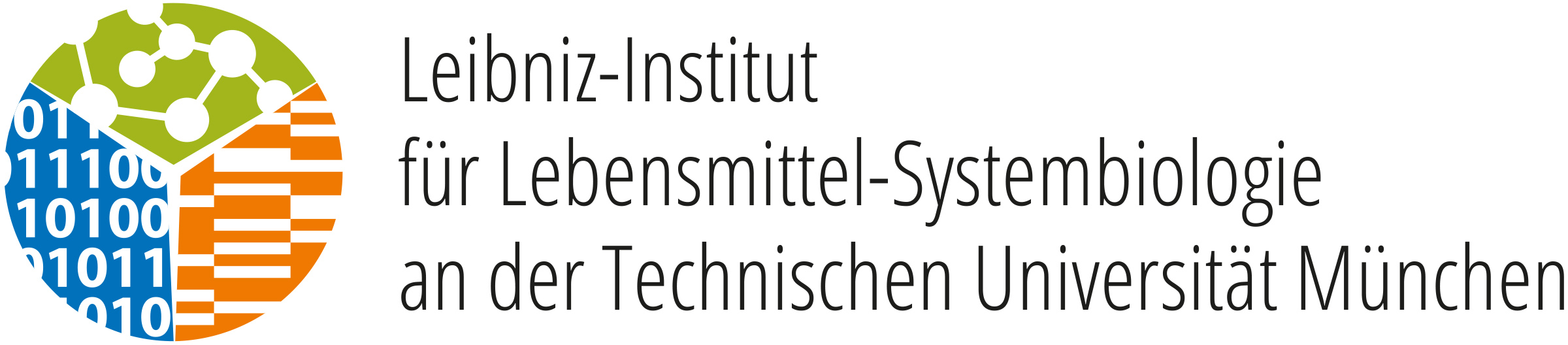 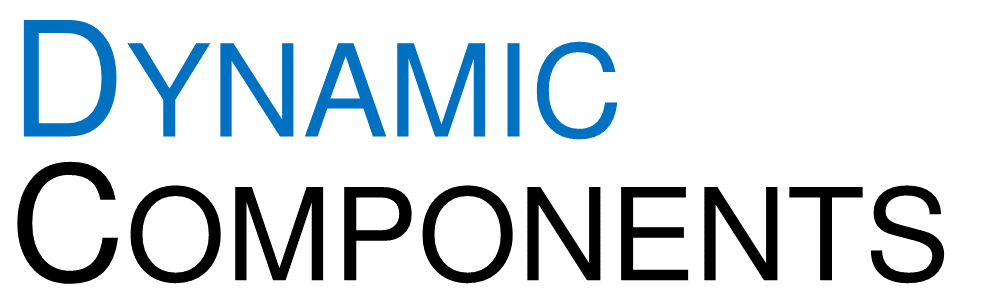 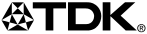 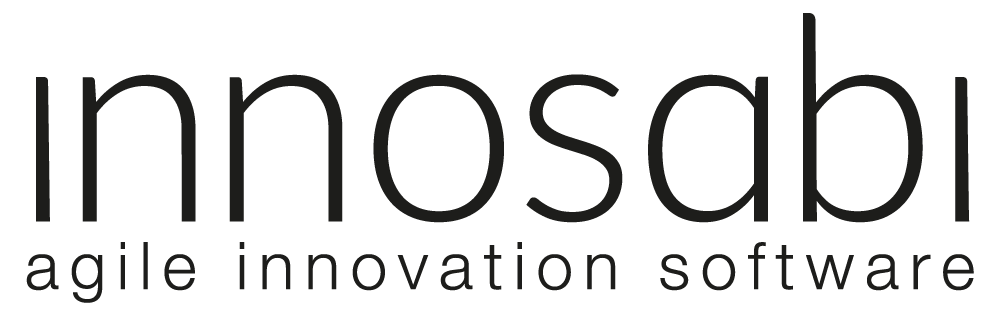 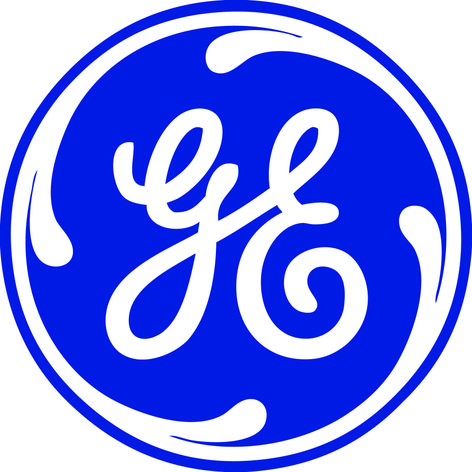 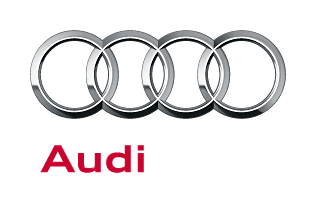 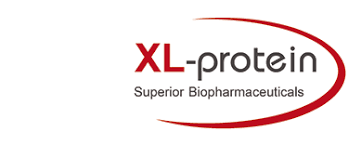 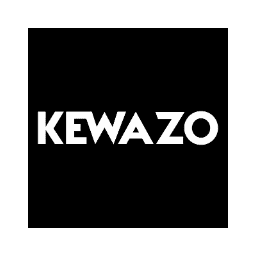 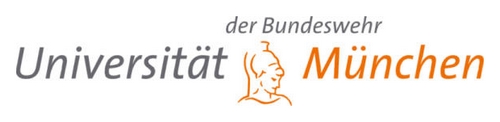 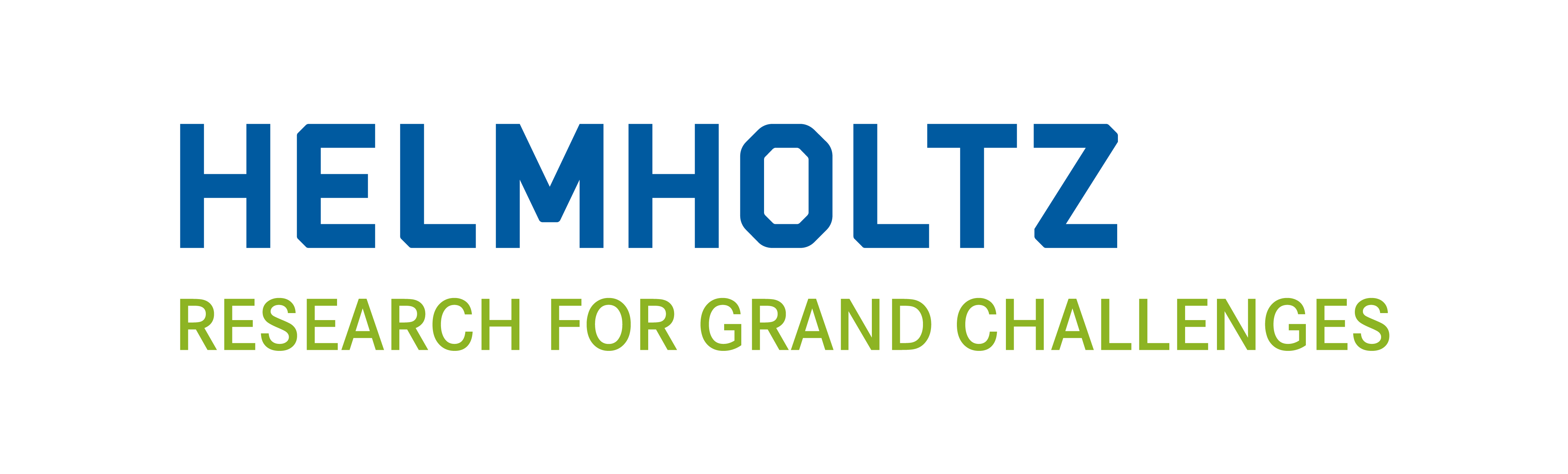 TUM Joint
Appointments
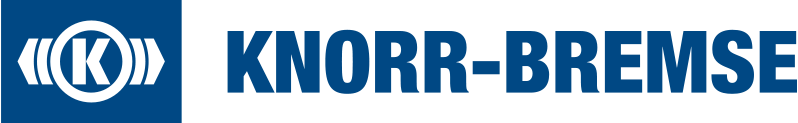 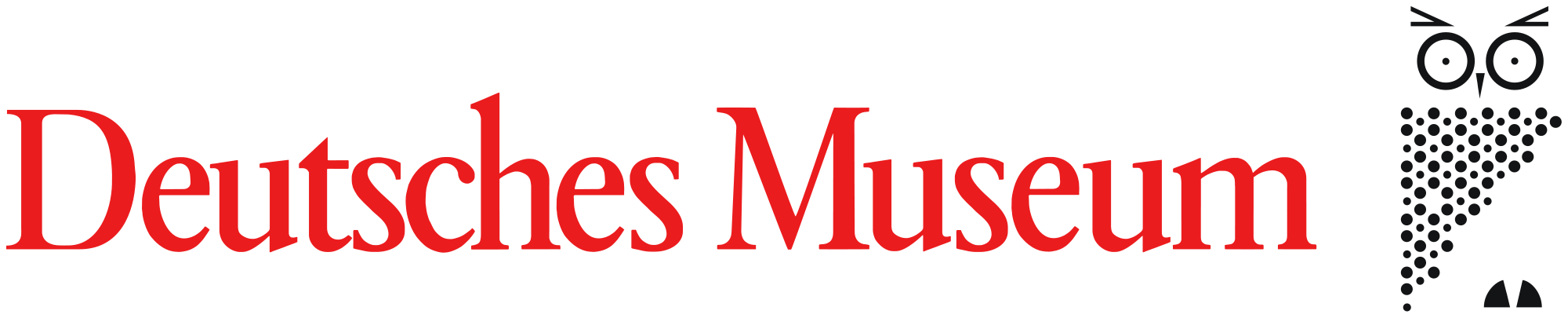 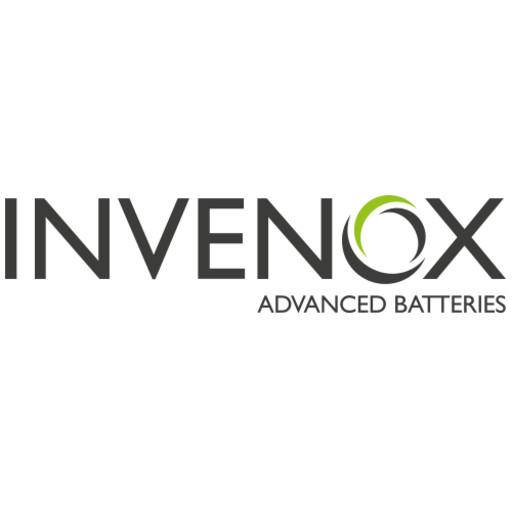 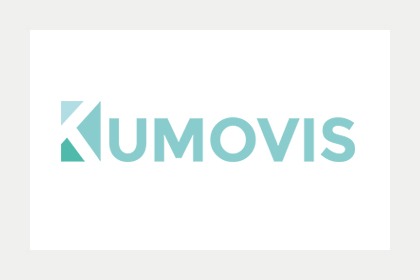 51
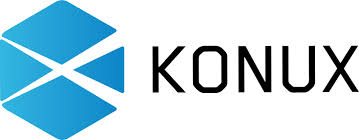 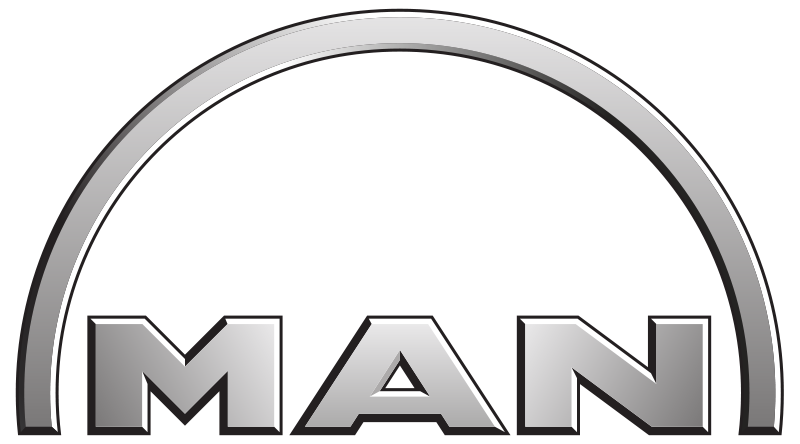 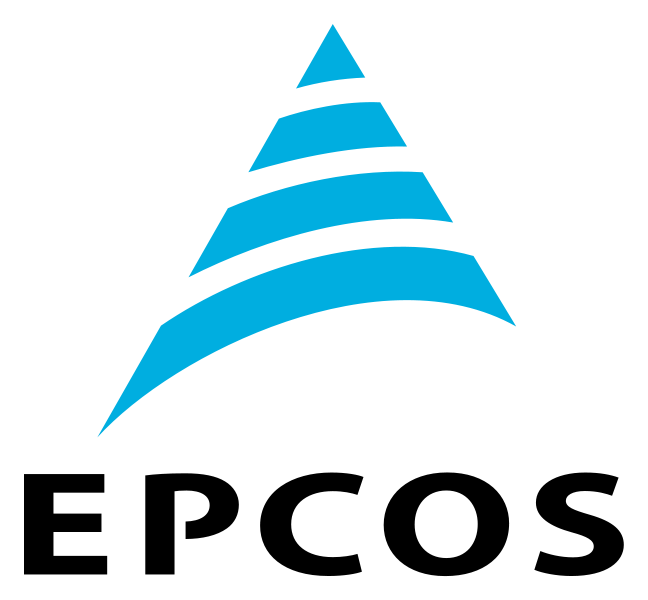 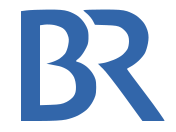 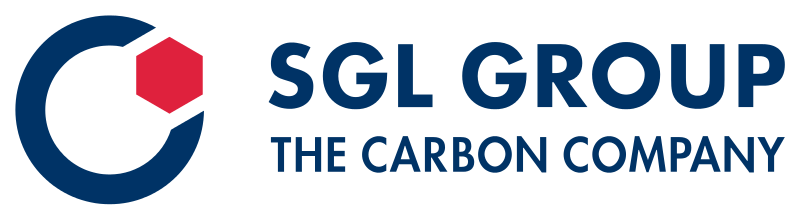 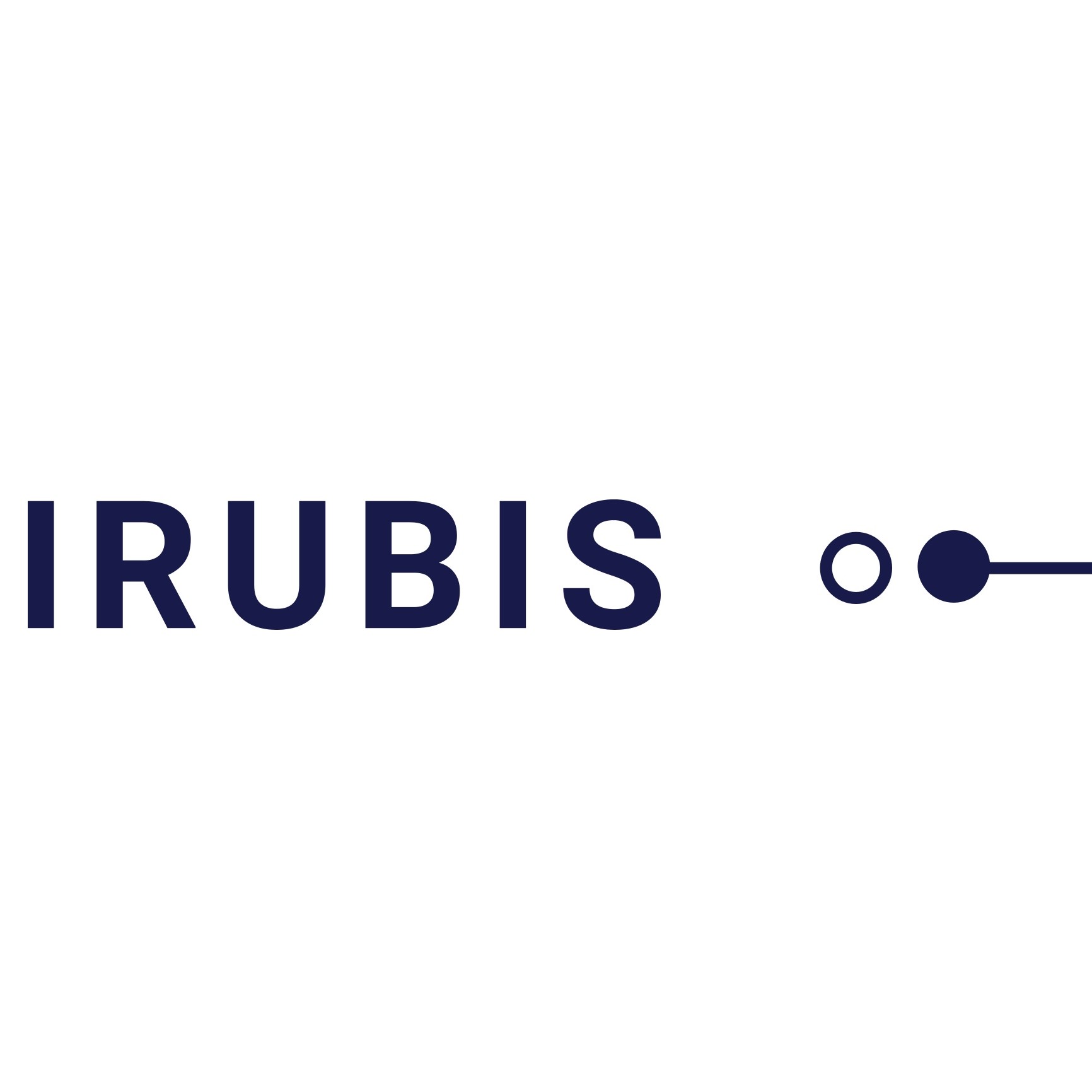 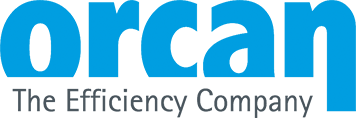 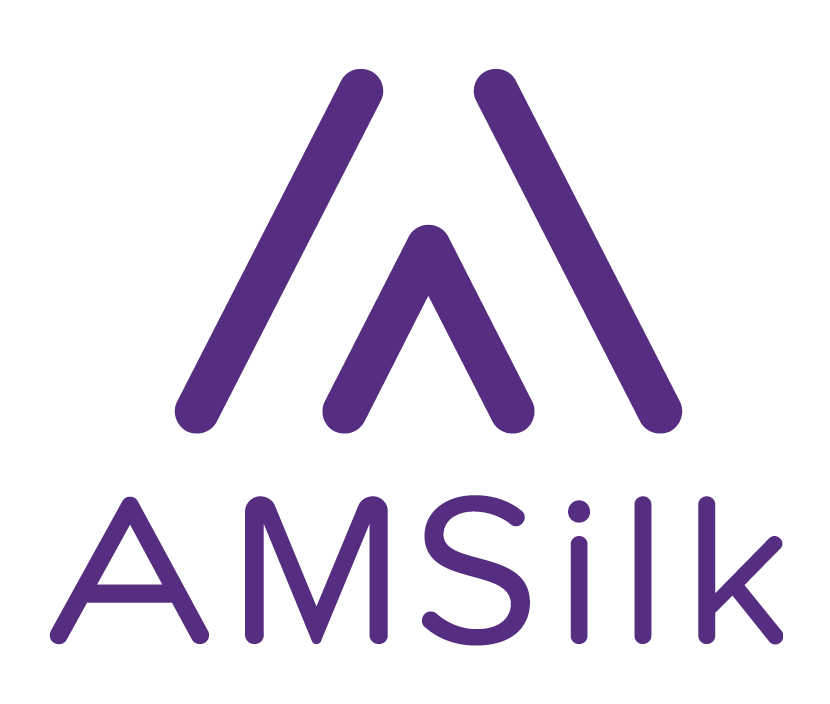 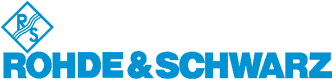 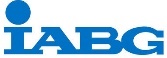 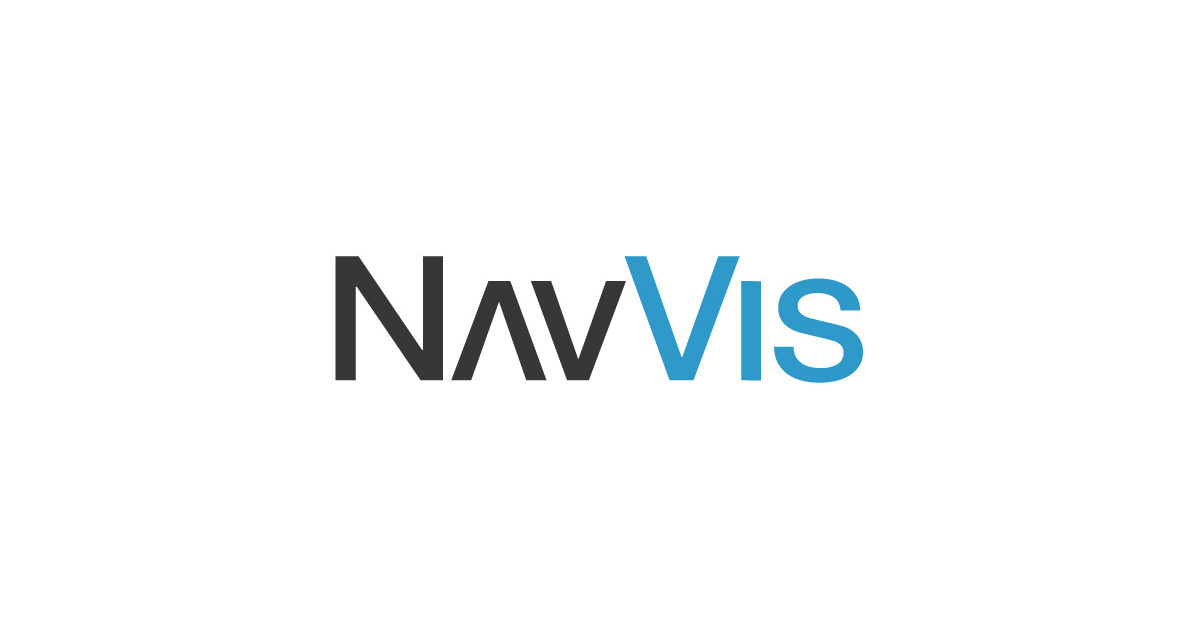 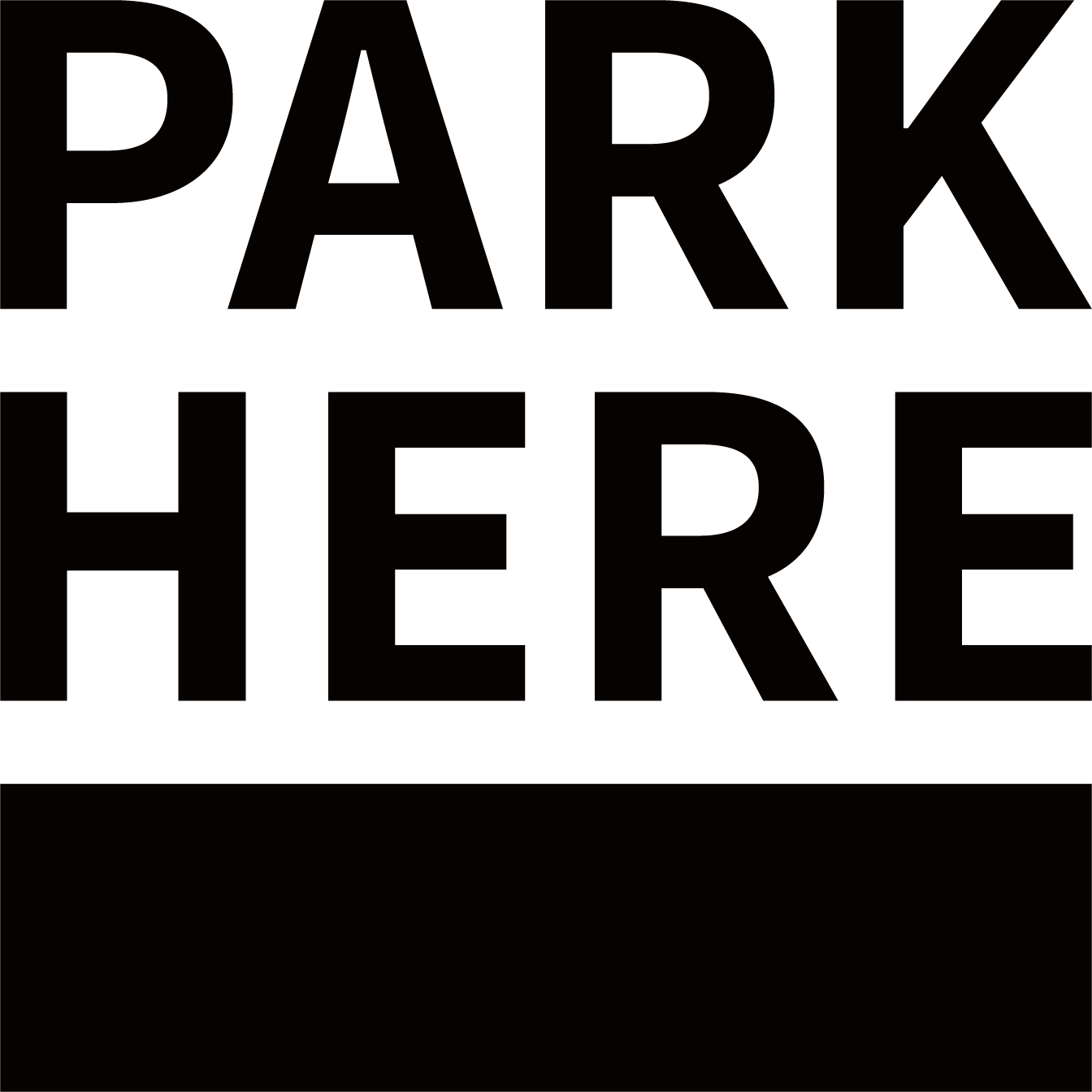 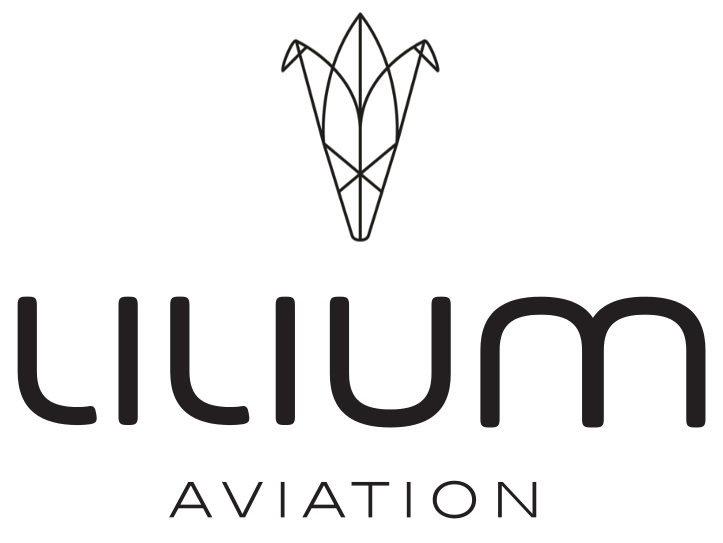 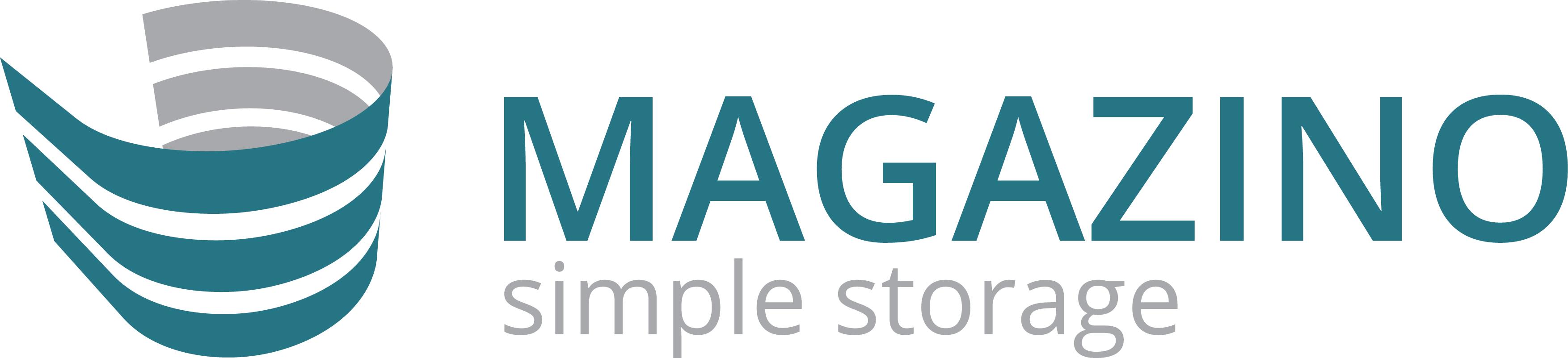 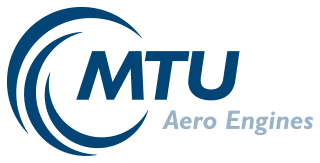 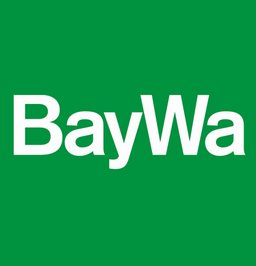 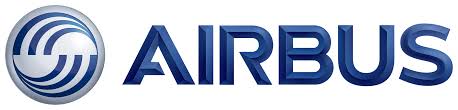 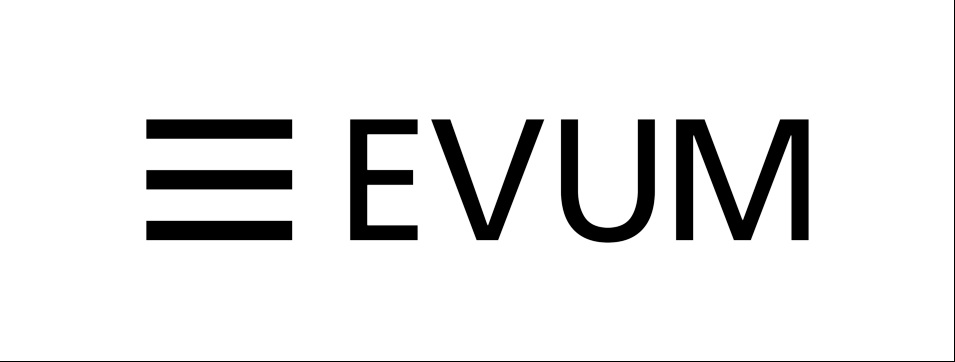 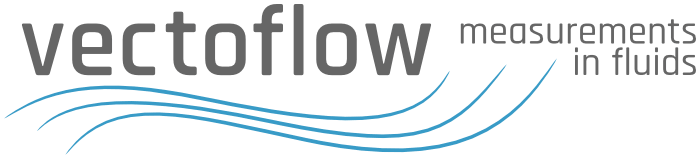 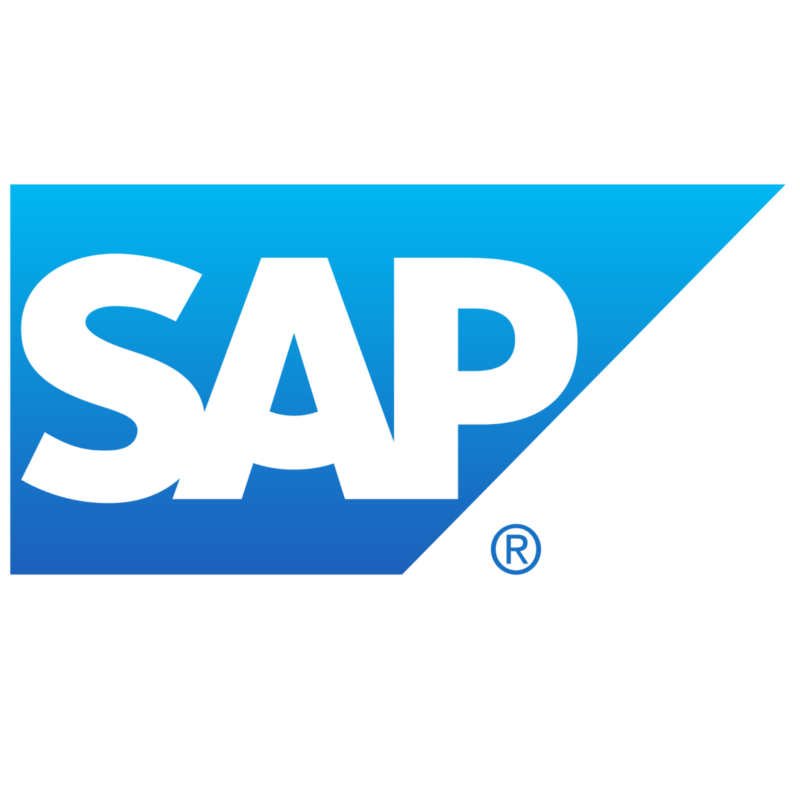 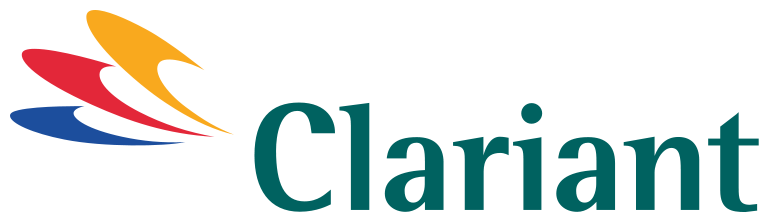 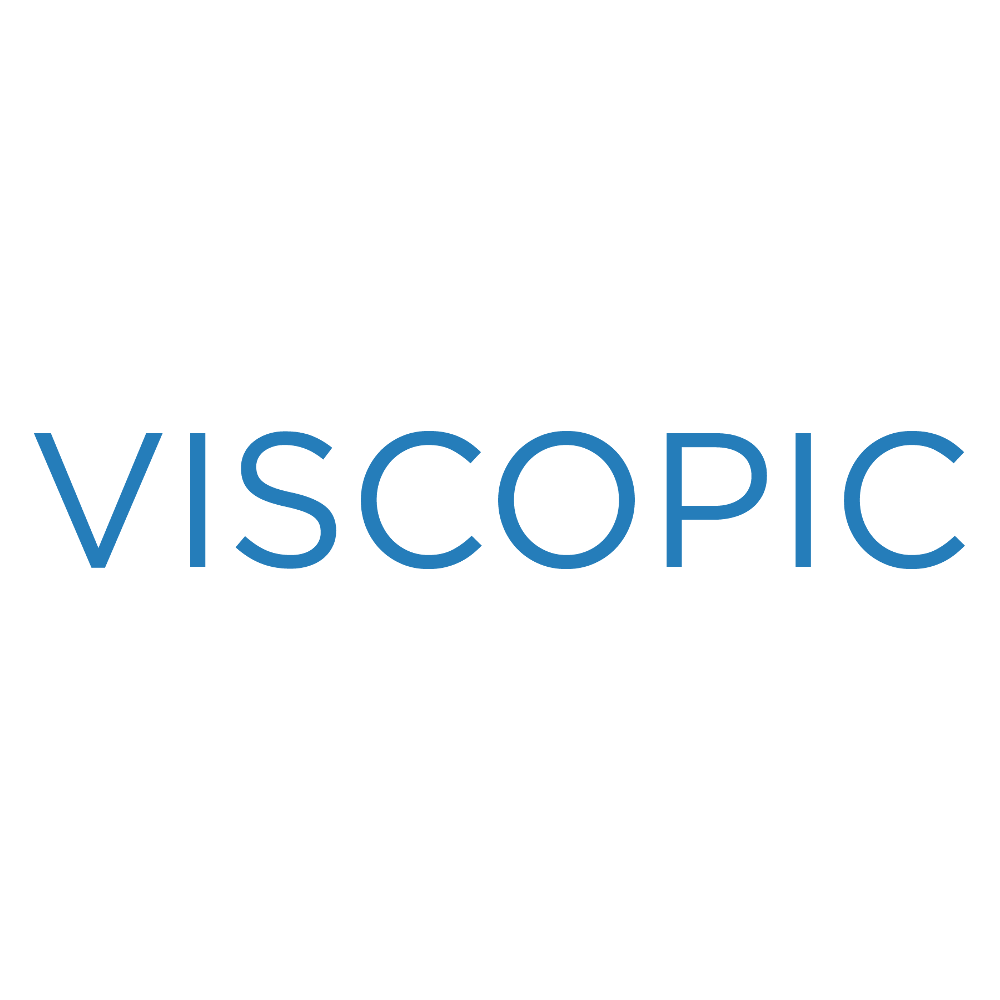 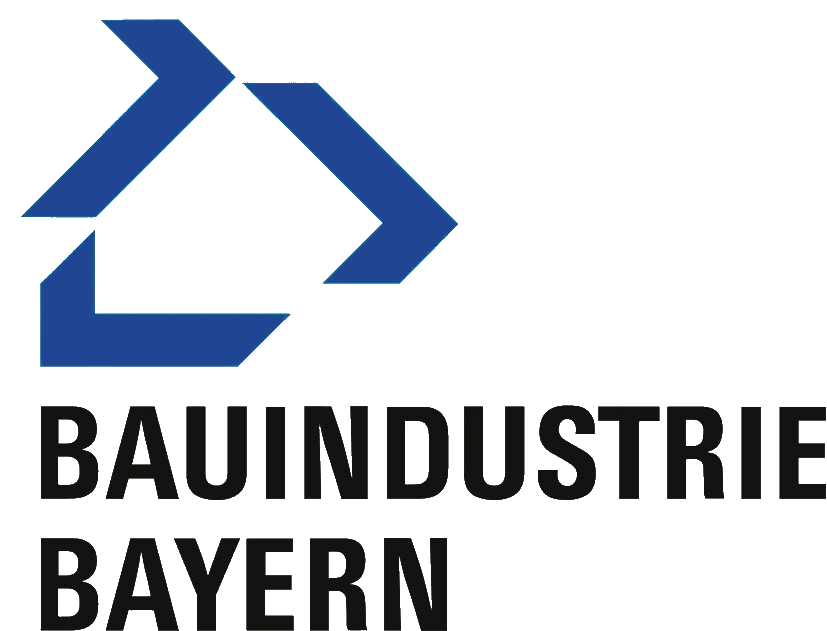 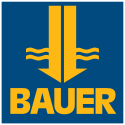 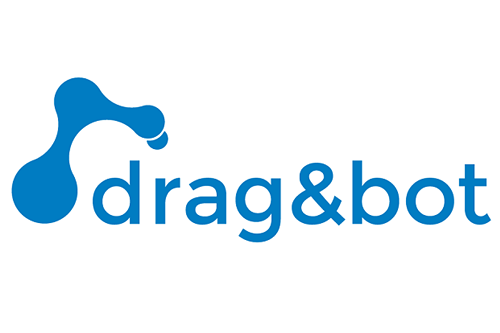 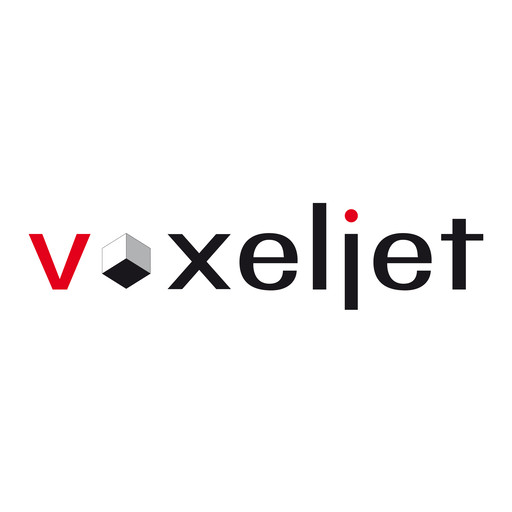 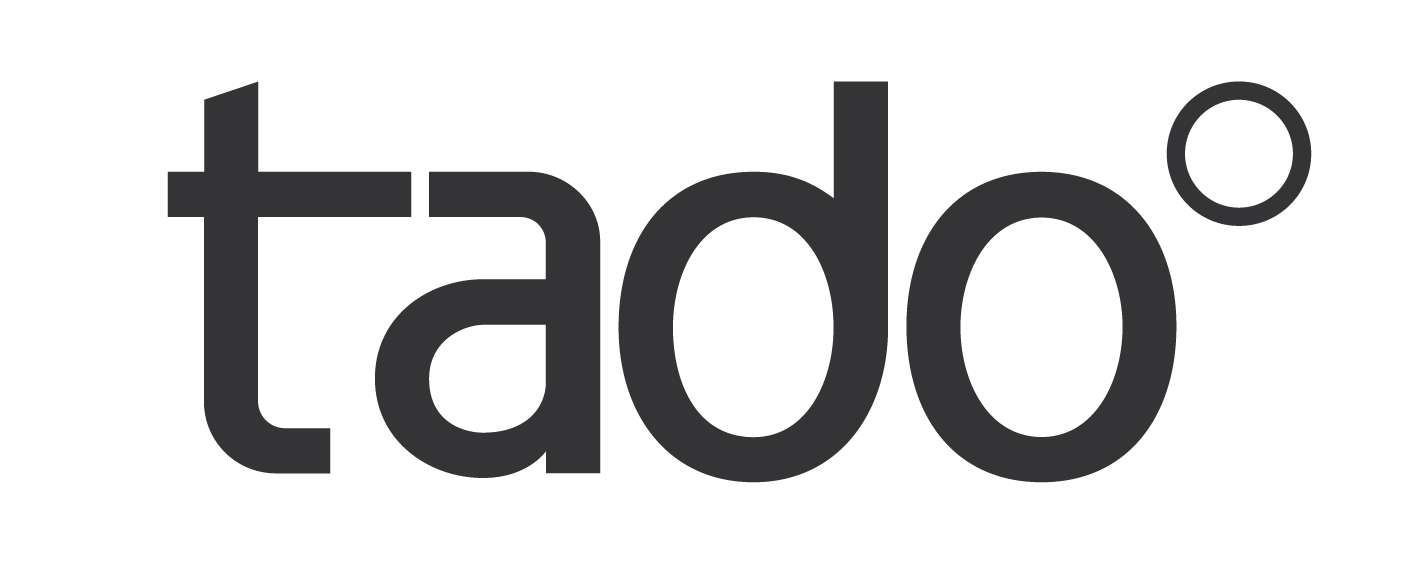 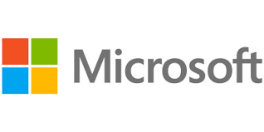 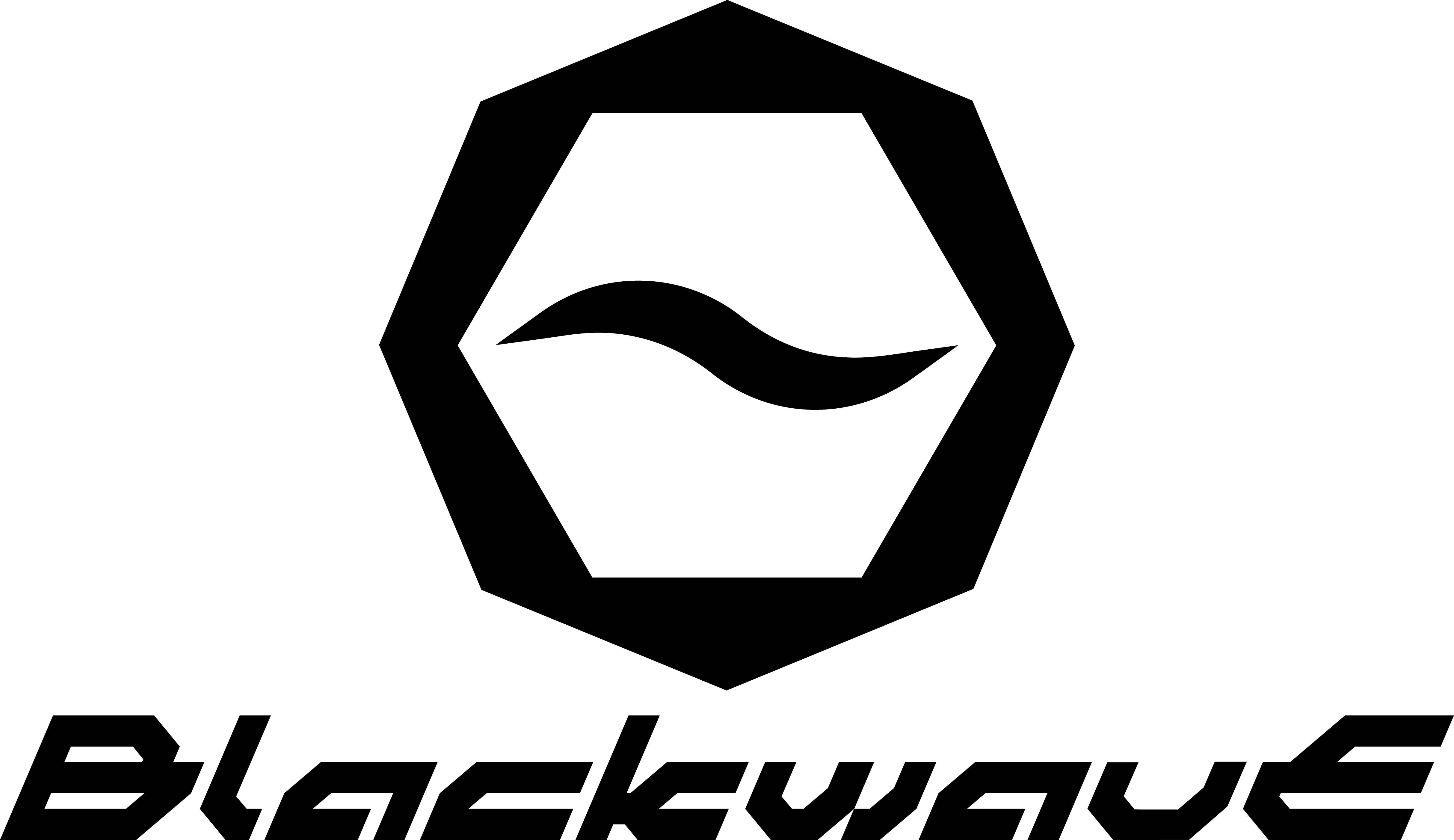 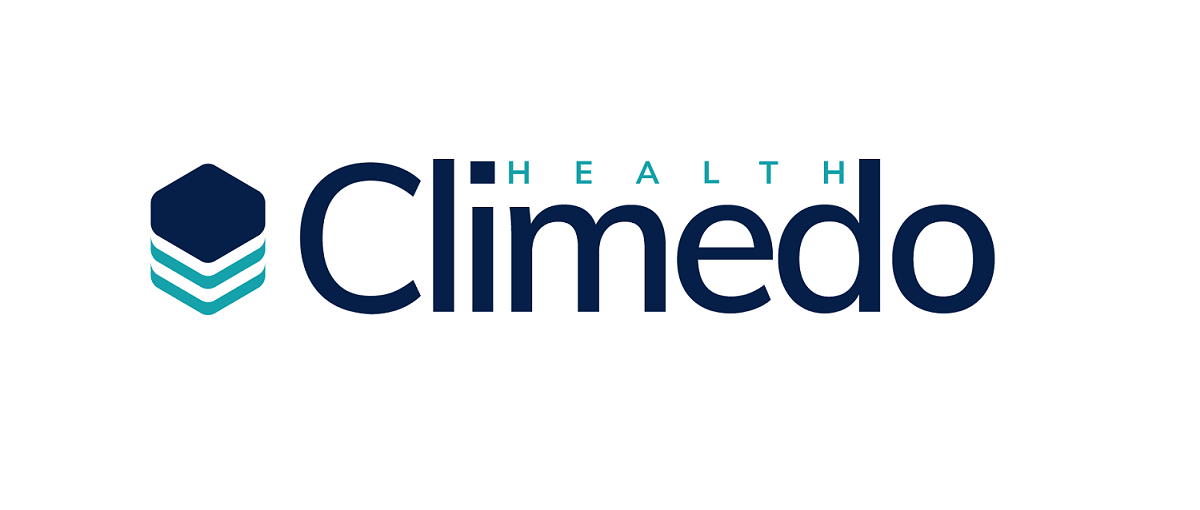 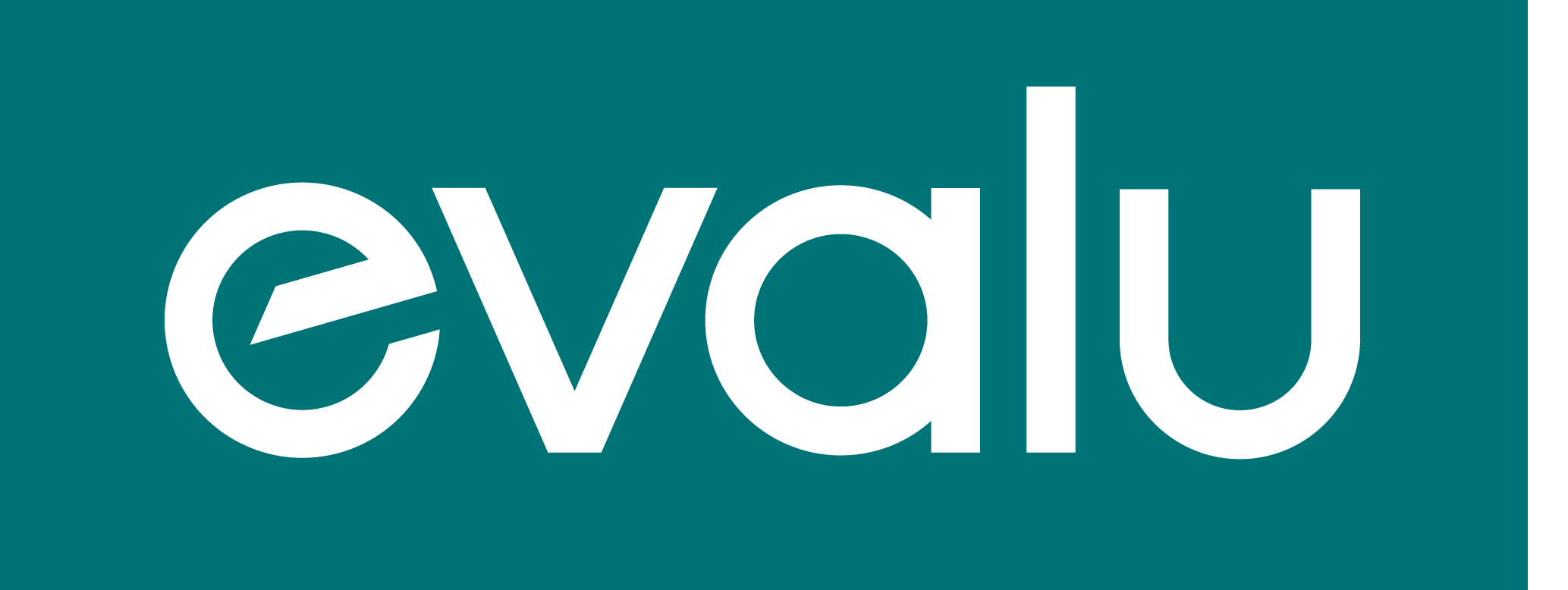 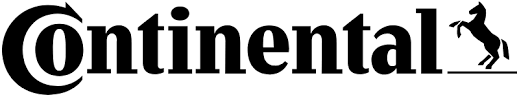 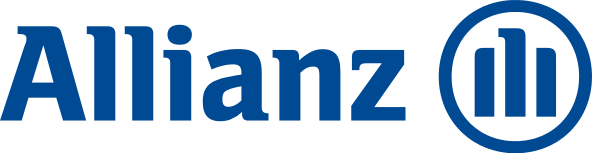 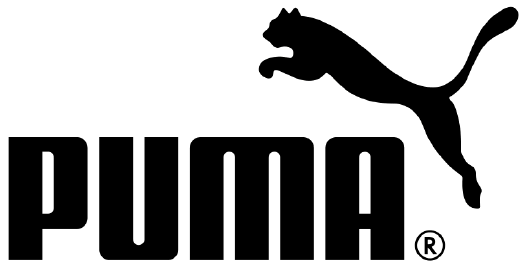 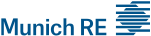 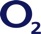 TUM and Brazil
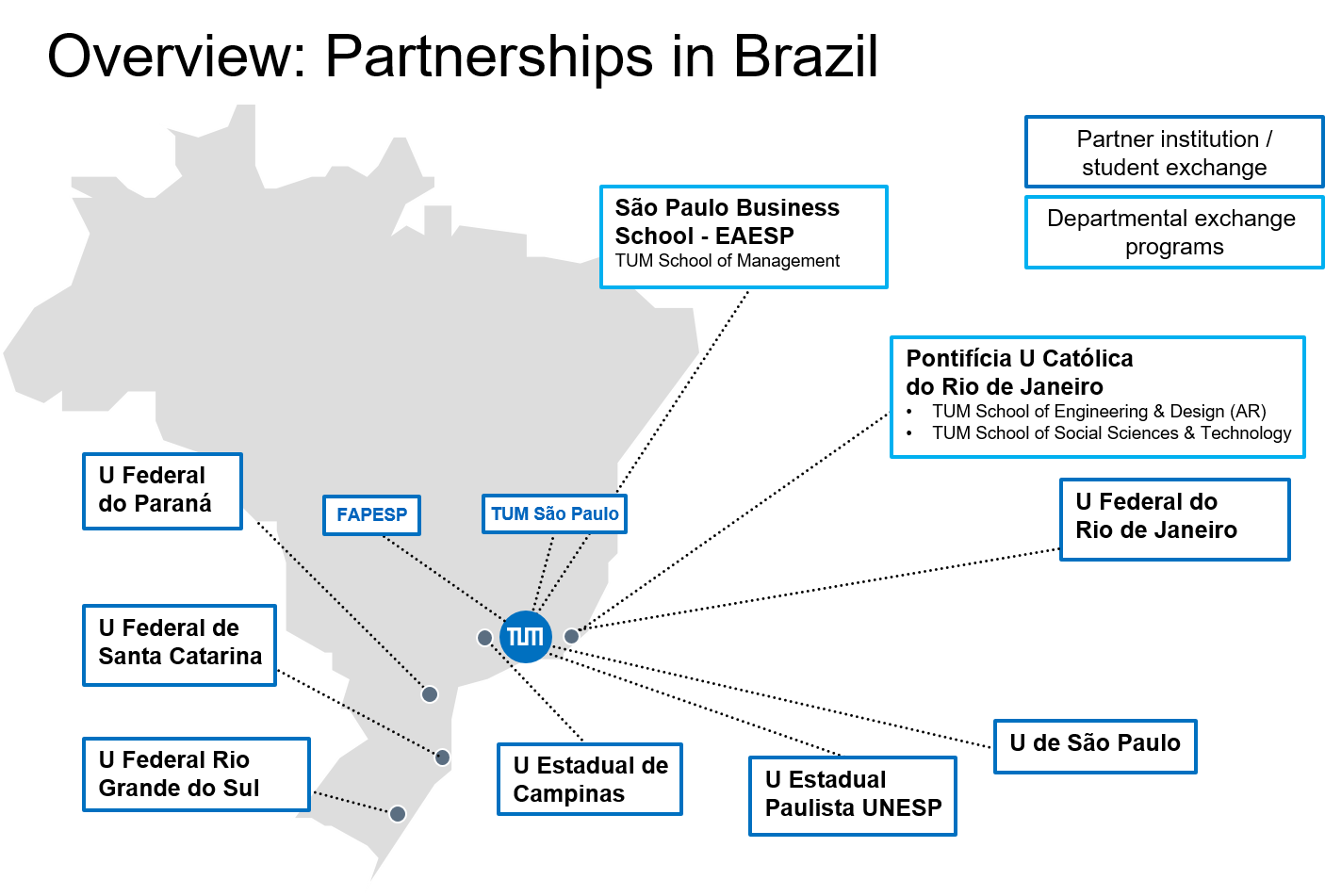 8
Master courses at TUM 1/2
Various Master courses completely in English or in English/German
30 Master courses in English and 28 Master courses in English and German in Science and Engineering
http://portal.mytum.de/studium/studiengaenge/englisch

Duration
2 years (4 semesters)
Administrative Fees: 117 Euros / semester 
Tuition fees: 4000 - 6000 euros / semester (Non EU-countries) 
Scholarships available!
 
Preconditions / Application process
Outstanding Bachelor degree (BSc), needs to be recognized
Letter of Motivation
Letters of recommendation (normally from 2 different professors)
German language skills helpful but not mandatory (only for Master courses completely in English language)
Good knowledge of English is essential (TOEFL: min IbT:88, CbT:234, PbT: 605 / IELTS: min 6,5 and CAE&CPE Level A,B and C )
Sometimes Internships and work experience required
Interviews in some cases (via skype or personally)
Every course has its own list of required documents
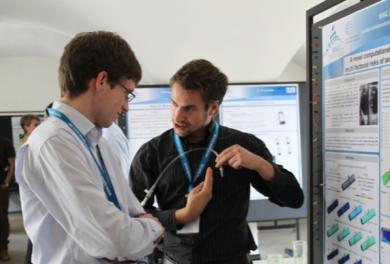 9
Master courses at TUM 2/2
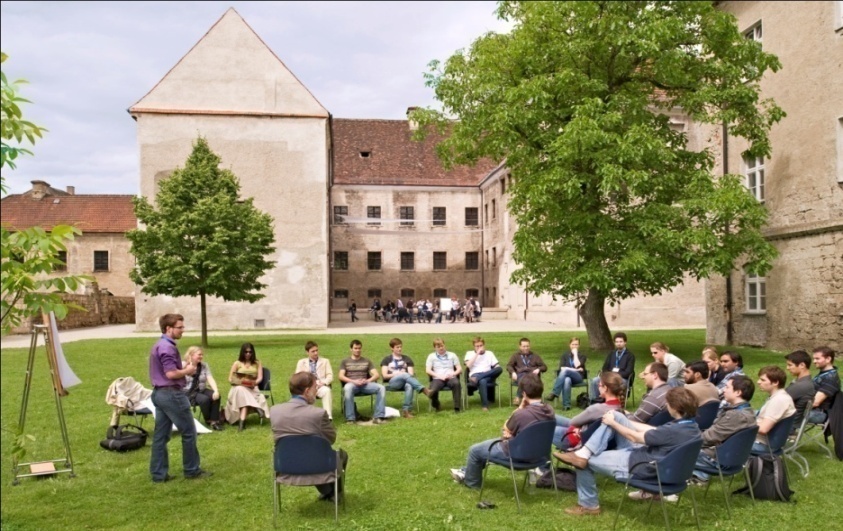 International Master courses in English (examples)

Aerospace (Master)
Agricultural Biosciences (Master)
Bioeconomy (Master)
Sustainable Resource Management (Master)
Nutrition and Biomedicine (Master)
Physics (Applied and Engineering Physics) (Master)
Power Engineering (Master)
Environmental Engineering (Master)
Communications Engineering (Master)
Management and Technology (TUM-BWL) (Master)
Transportation Systems (Master)
10
Application for a doctorate at TUM
Pre-requisites
Excellent Master’s degree
a foreign Master’s degree following a subject-related Bachelor’s degree with a time-frame of 1-2 years, completed with an examination and an independent academic thesis
final decision & possible conditions set by the dean’s office
Fluency in English (German not needed but a plus; depends on the research group) 
Funding 
No TUITION Fees 

A TUM professor who supervises the doctoral research
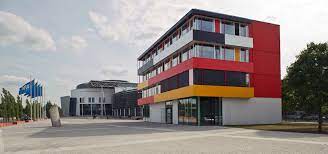 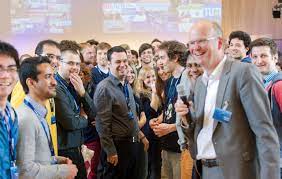 Application for a doctorate at TUM
Application procedure 








 Supervisor – search/ contact
- pitfalls to avoid
- how to stand out

 Application for the entry into the doctoral candidacy list
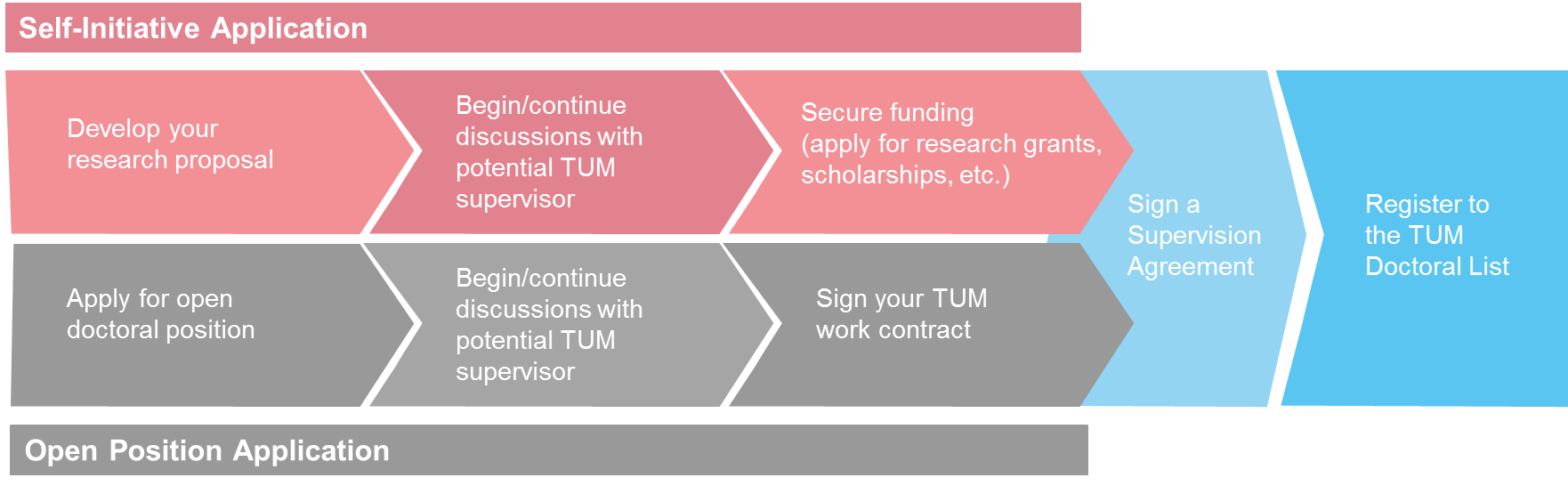 TUM Global Postdoc Fellowship
Apply for the two-year fellowship to conduct your own project together with TUM researchers
Prestigious two-year fellowship: Conduct your own project together with a TUM chair
Program with workshops & funding support to extend your stay at TUM
Fellowship amount € 3020 per month + benefits for families 

Who can apply?
External international postdocs & German researchers working abroad
Researchers in Germany at institutions other than TUM
Postdocs (PhD obtained within the last 3 years) & final-year doctoral candidates

Application documents
Four page research proposal & letter of support from a TUM host

2 calls per year

Website: http://www.tum.de/global-postdoc
Find out more about the current fellows: https://www.forte.tum.de/en/tuff/
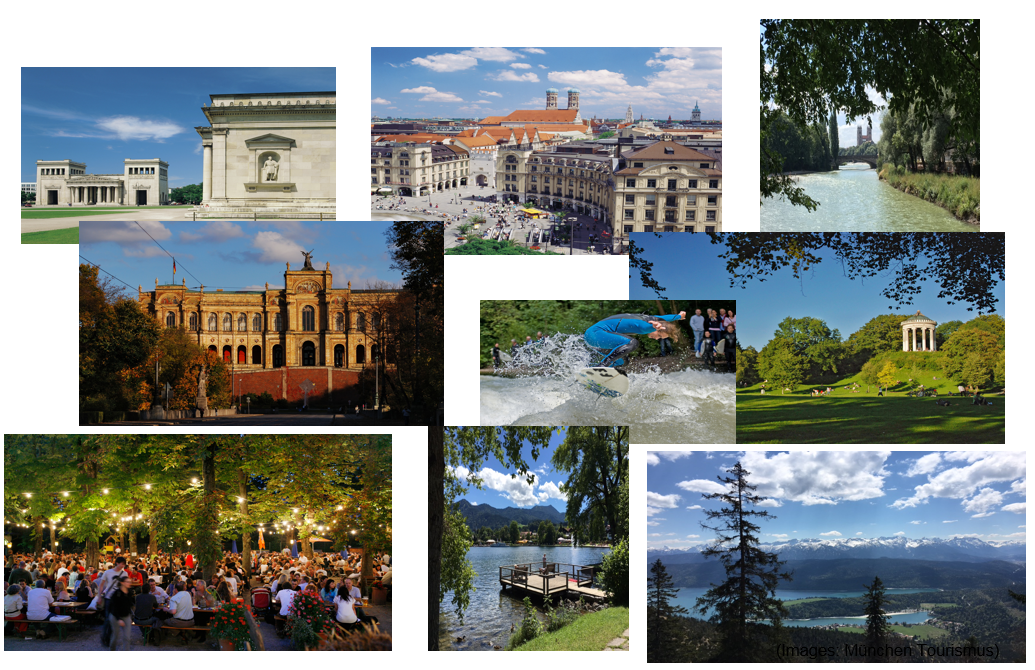 Impressions from Munich
(Images: München Tourismus)
TUM Sao Paulo – Liaison Office for Latin America
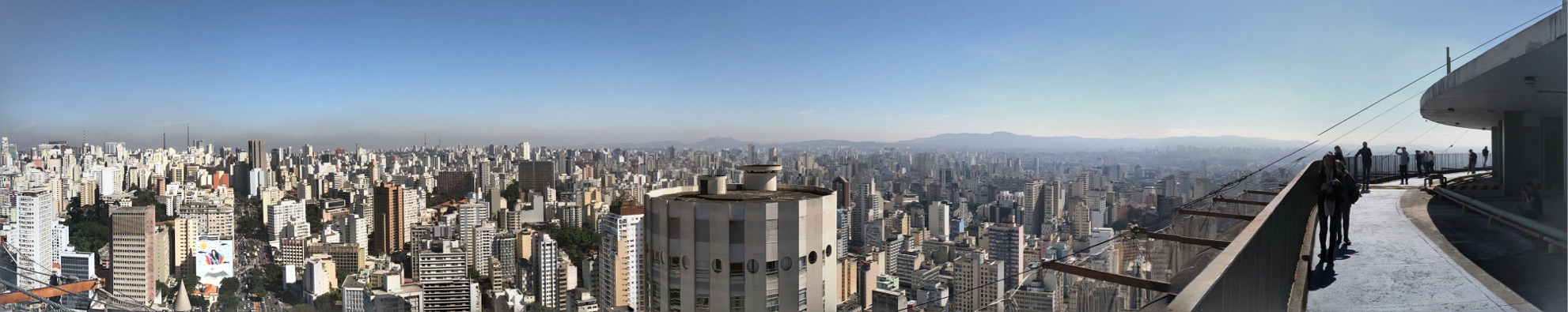 Contact:
Sören Artur Metz
Senior Regional Manager (Latin America)
Liaison Officer TUM São Paulo
Rua Verbo Divino, 1488, Térreo
04719-904 São Paulo – SP / Brazil
TUM São Paulo LinkedIn
Please connect & follow us: 
https://www.linkedin.com/showcase/tum-são-paulo/
Phone:	+55 (11) 5189 8320
Email:  	saopaulo@tum.de
Website:	www.saopaulo.tum.de
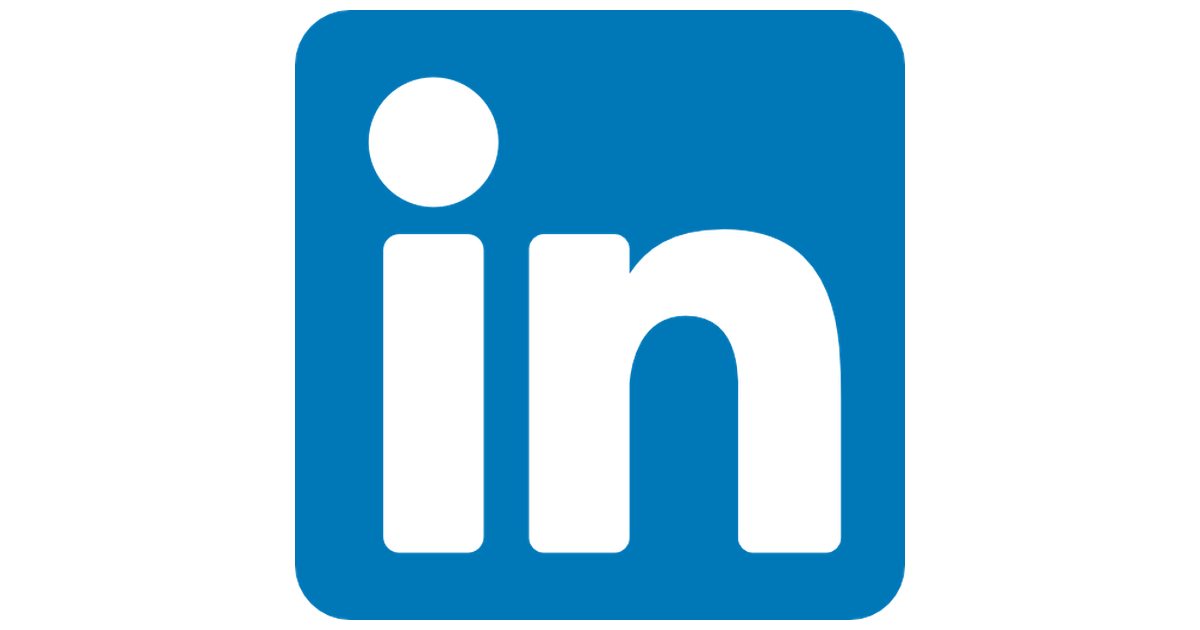 15